Xin-ga-po thuộc đới khí hậu nhiệt đới do có nhiệt độ cao tất cả các tháng đều trên 200C, lượng mưa trung bình năm lớn trên 2000mm (2417mm)
Dựa vào hình 13.5, cho biết biểu đồ nhiệt độ và lượng mưa ở Xin-ga-po thuộc đới khí hậu nào?
 Vì sao?
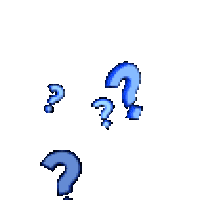 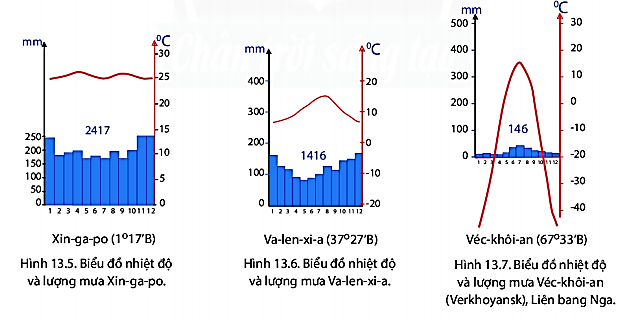 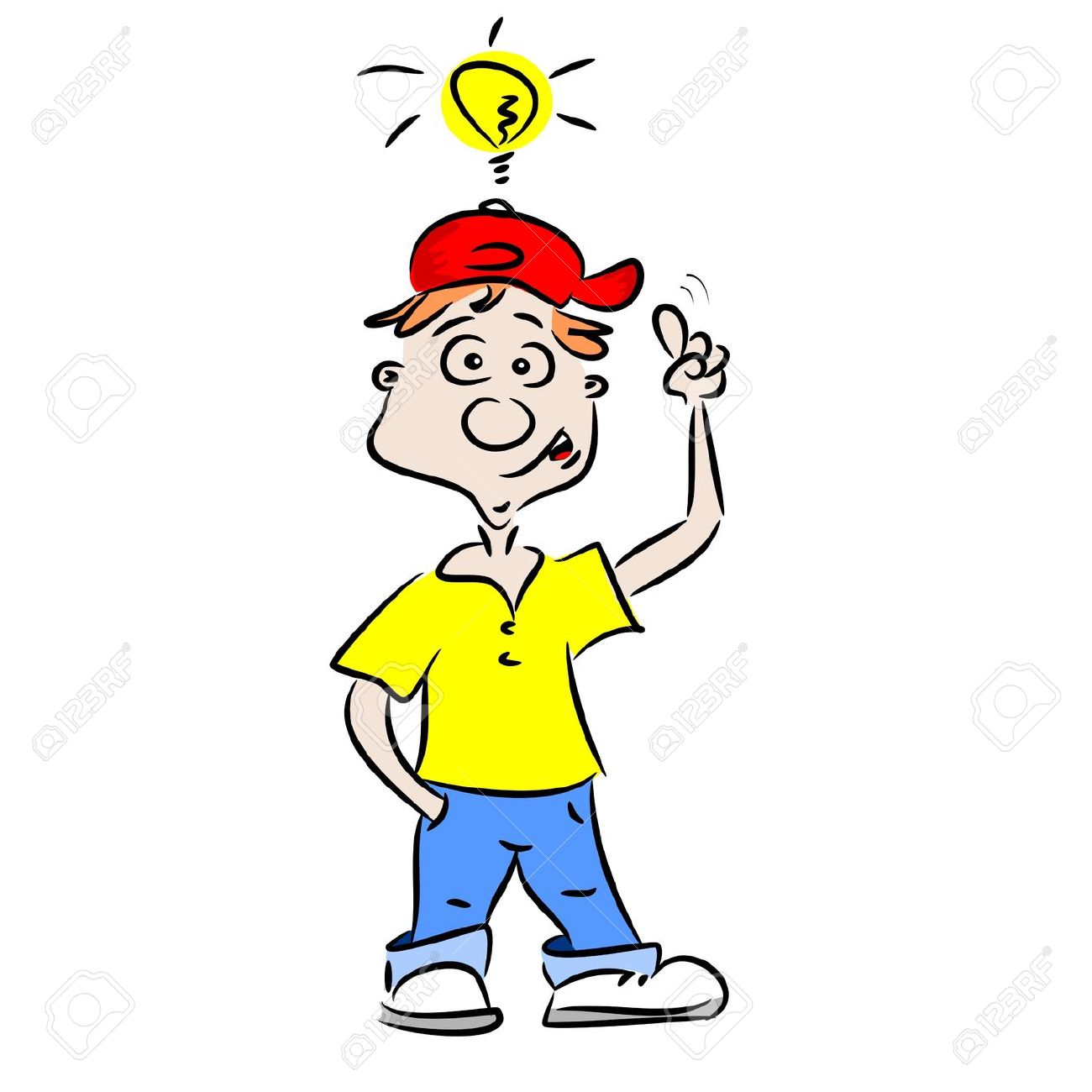 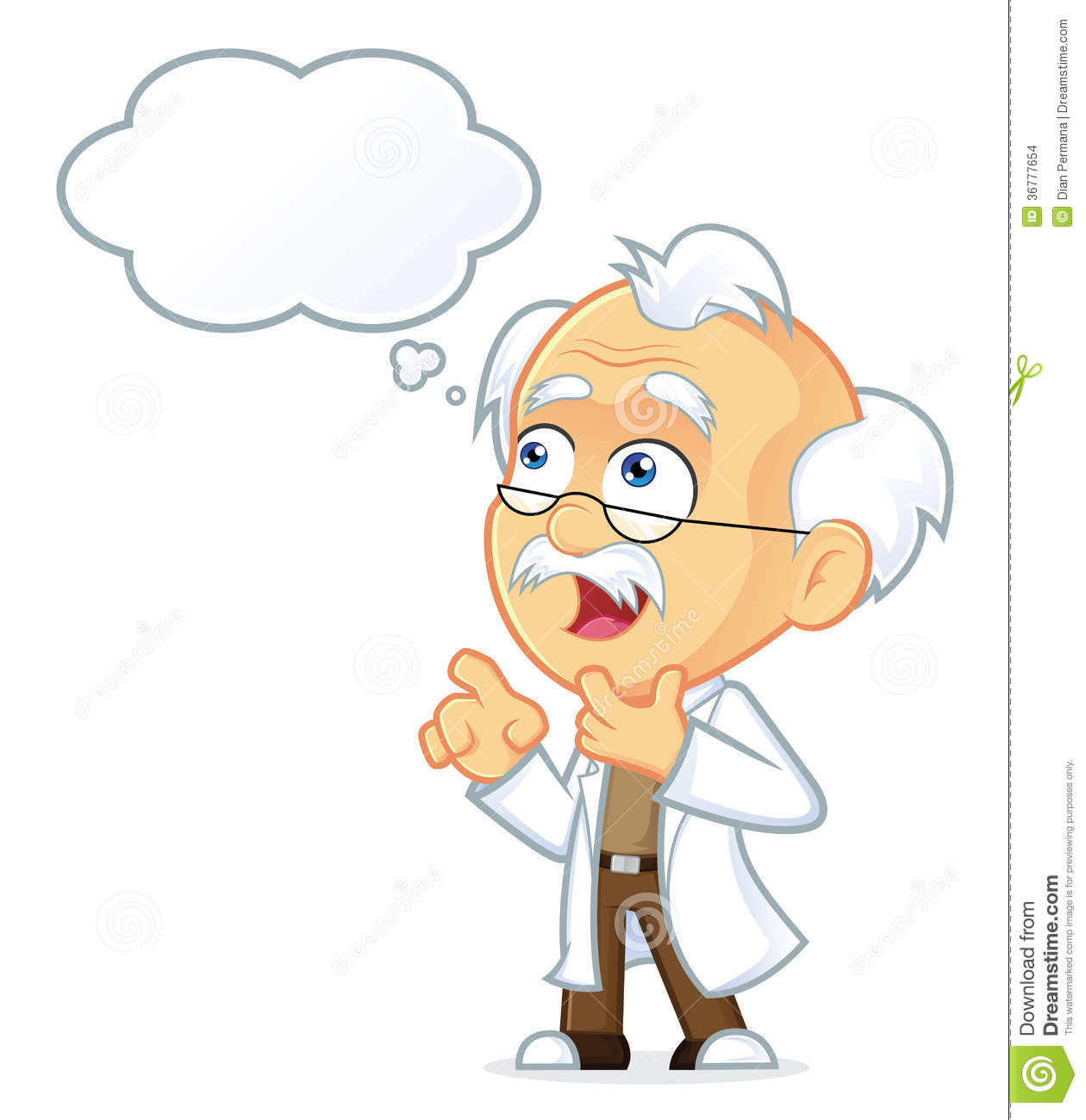 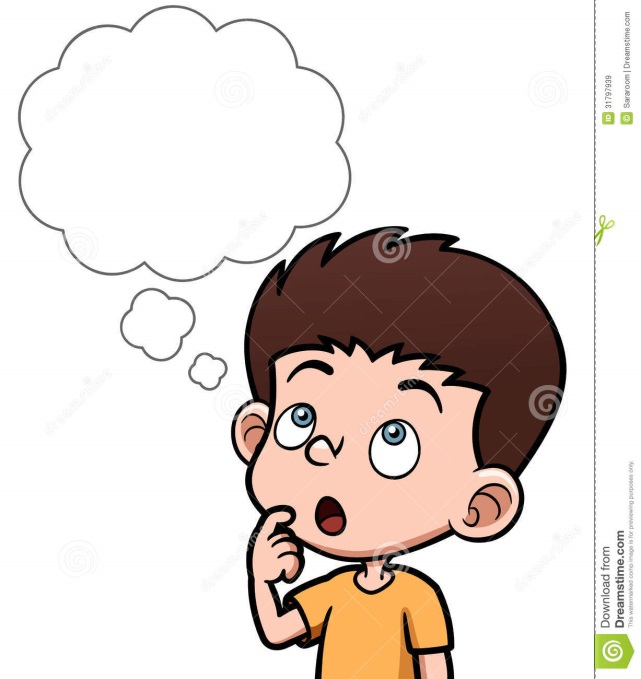 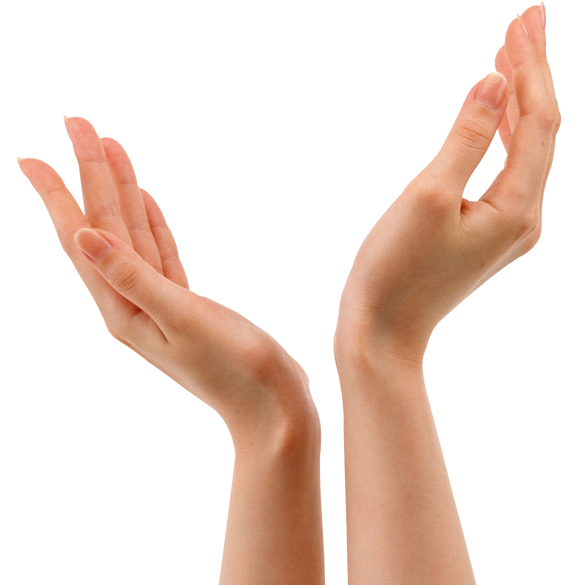 Bài 15:
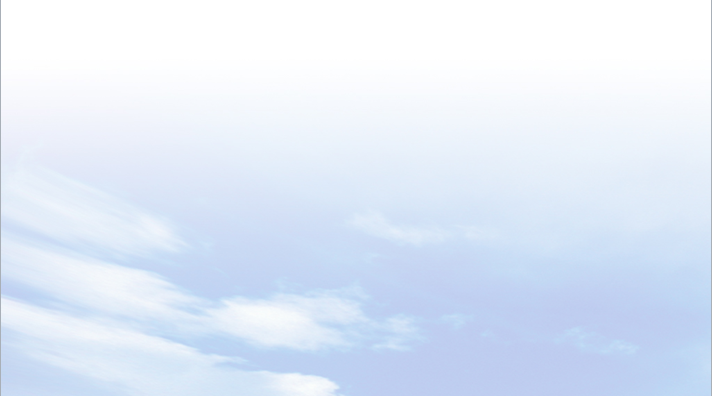 THỰC HÀNH VỀ NHIỆT ĐỘ VÀ LƯỢNG MƯA
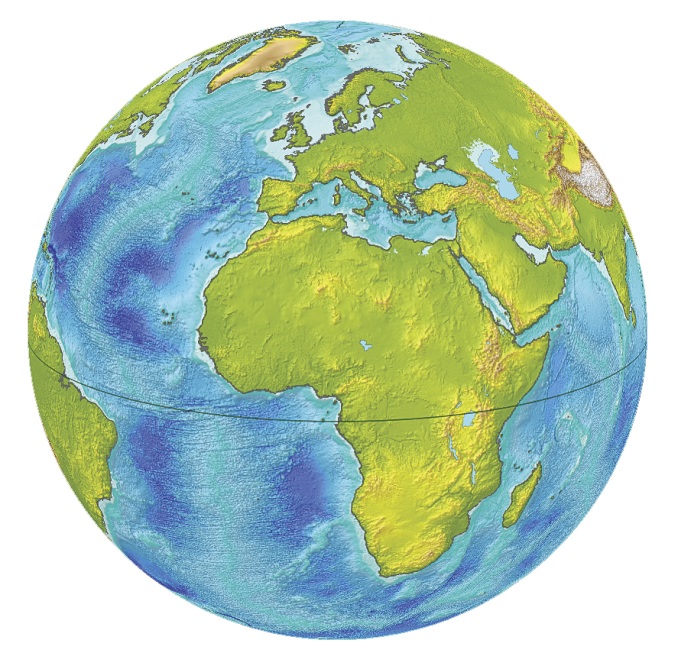 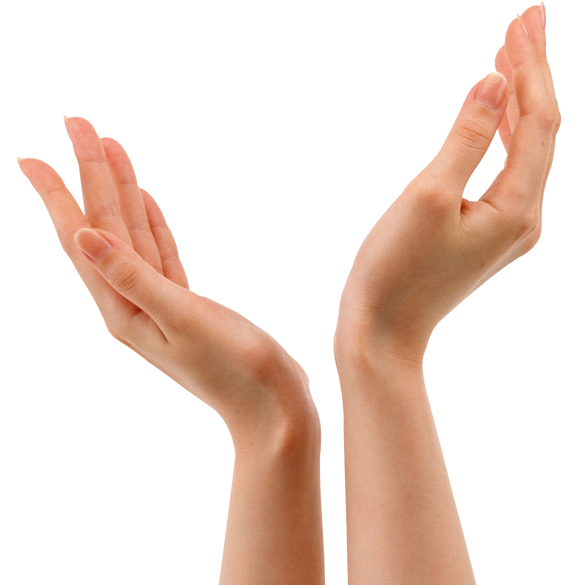 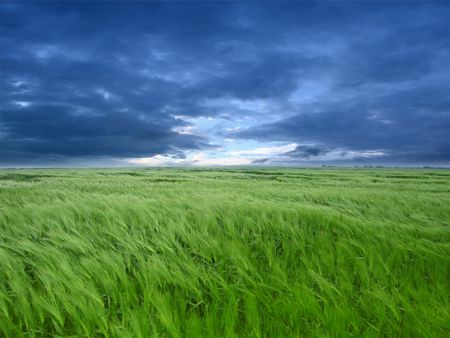 ĐỊA LÍ 6
LỚP
6
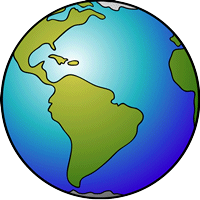 ĐỊA LÍ
BÀI 15. THỰC HÀNH VỀ NHIỆT ĐỘ VÀ LƯỢNG MƯA
I
PHÂN TÍCH BIỂU ĐỒ NHIỆT ĐỘ LƯỢNG MƯA VA-LEN-XI-A
II
SO SÁNH ĐẶC ĐIỂM NHIỆT ĐỘ LƯỢNG MƯA CỦA MÔN-TRÊ-AN VÀ HÀ NỘI
III
LUYỆN TẬP VÀ VẬN DỤNG
BÀI 15
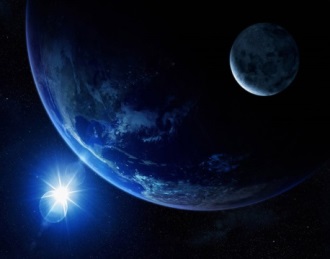 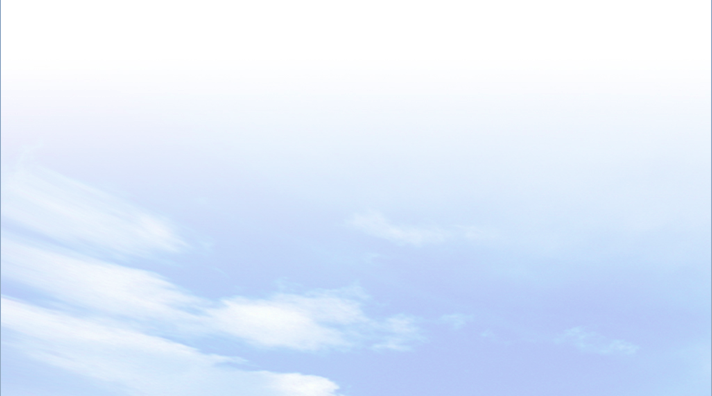 I
Phân tích biểu đồ nhiệt độ lượng mưa 
Va-len-xi-a
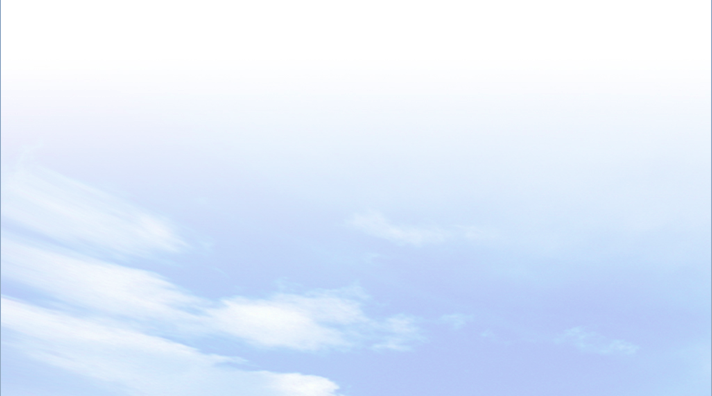 - Nhiệt độ trung bình tháng cao nhất khoảng 150C, tháng thấp nhất khoảng 70C.
- Chênh lệch nhiệt độ giữa tháng cao nhất và thấp nhất khoảng 80C.
Quan sát hình 15.1 em hãy cho biết Nhiệt độ trung bình tháng cao nhất, tháng thấp nhất là bao nhiêu? Chênh lệch nhiệt độ giữa 
tháng cao nhất và thấp nhất
 là bao nhiêu?
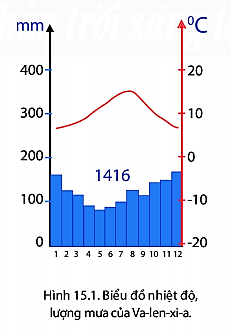 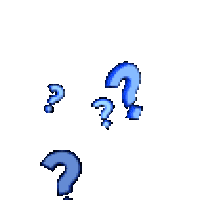 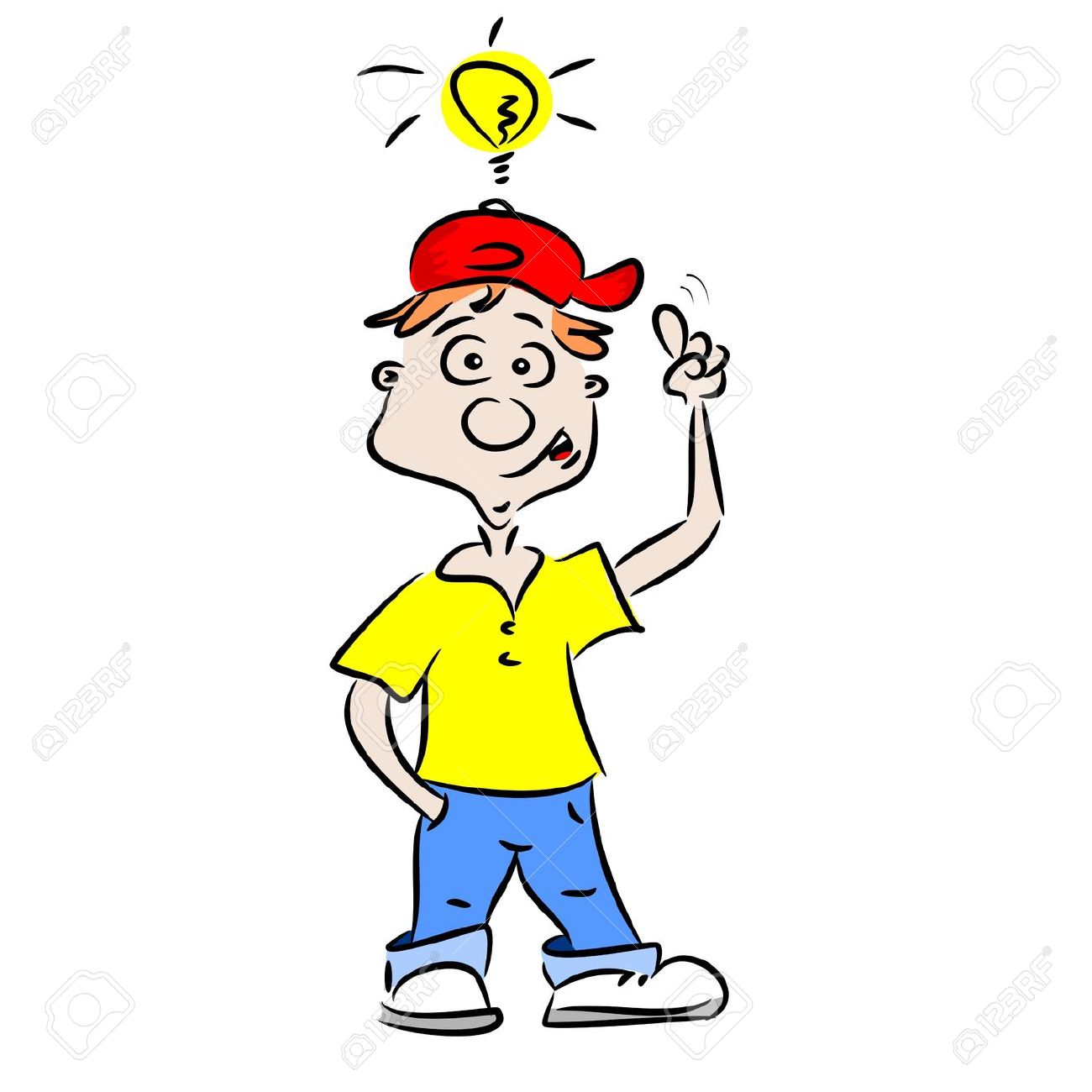 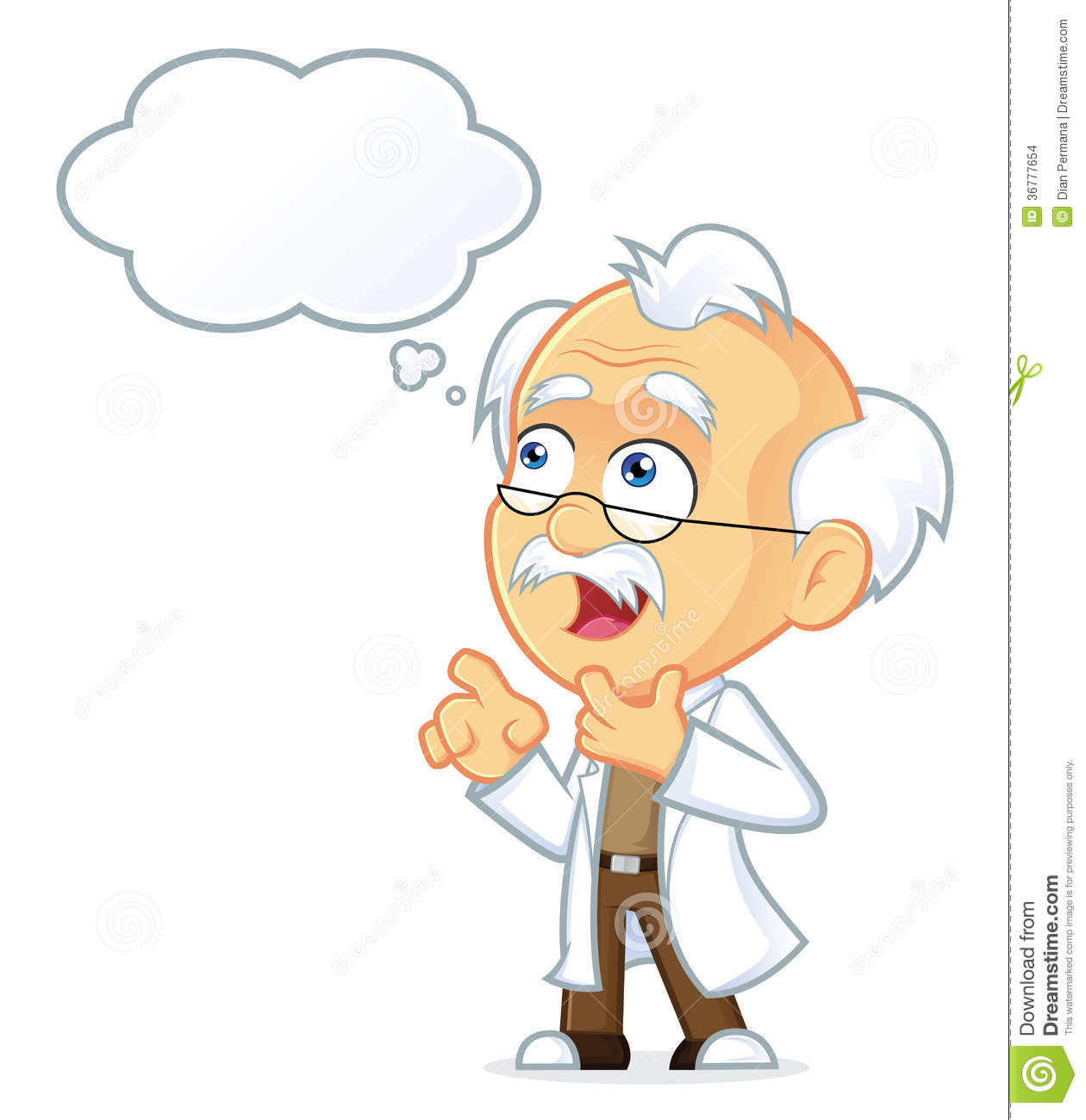 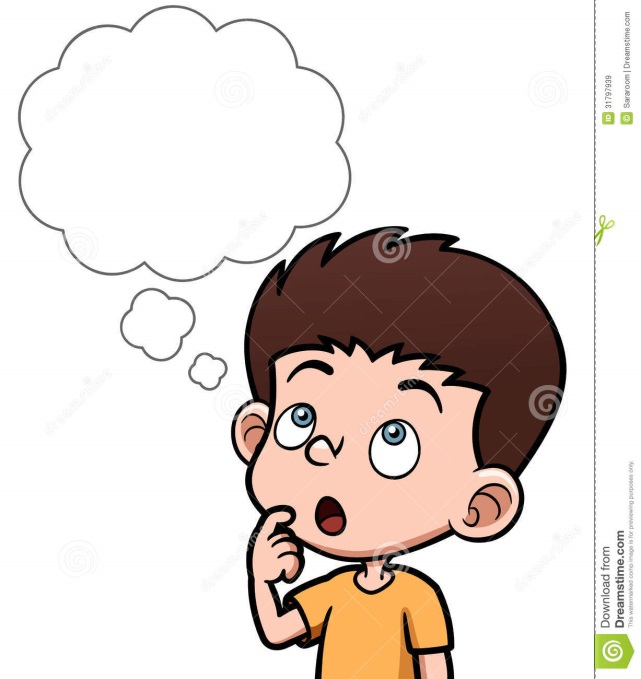 BÀI 15
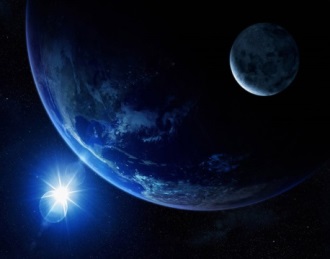 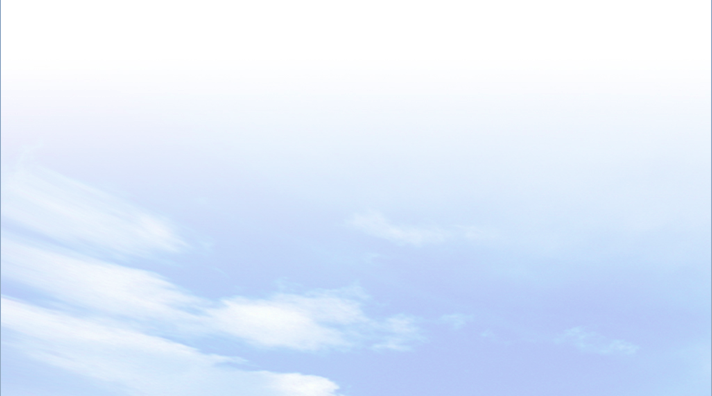 I
Phân tích biểu đồ nhiệt độ lượng mưa 
Va-len-xi-a
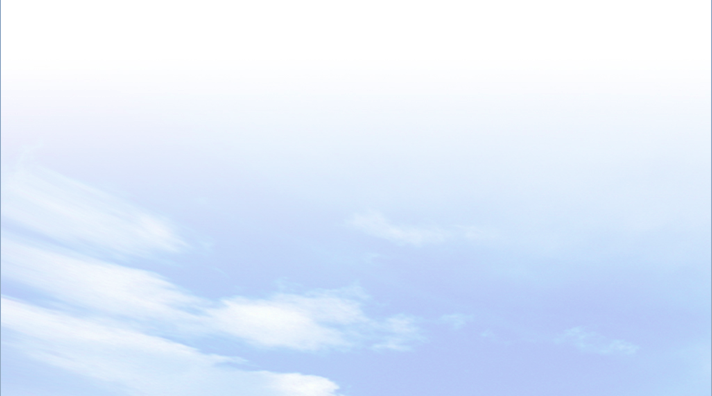 Quan sát hình 15.1 em hãy cho biết các tháng nào có lượng mưa trên 100mm?
Các tháng có lượng mưa trên 100mm: 1, 2, 3, 8, 9, 10, 11,12.
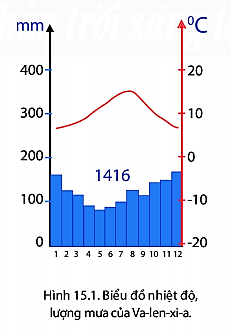 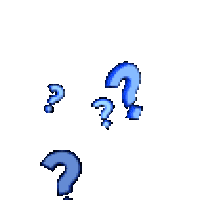 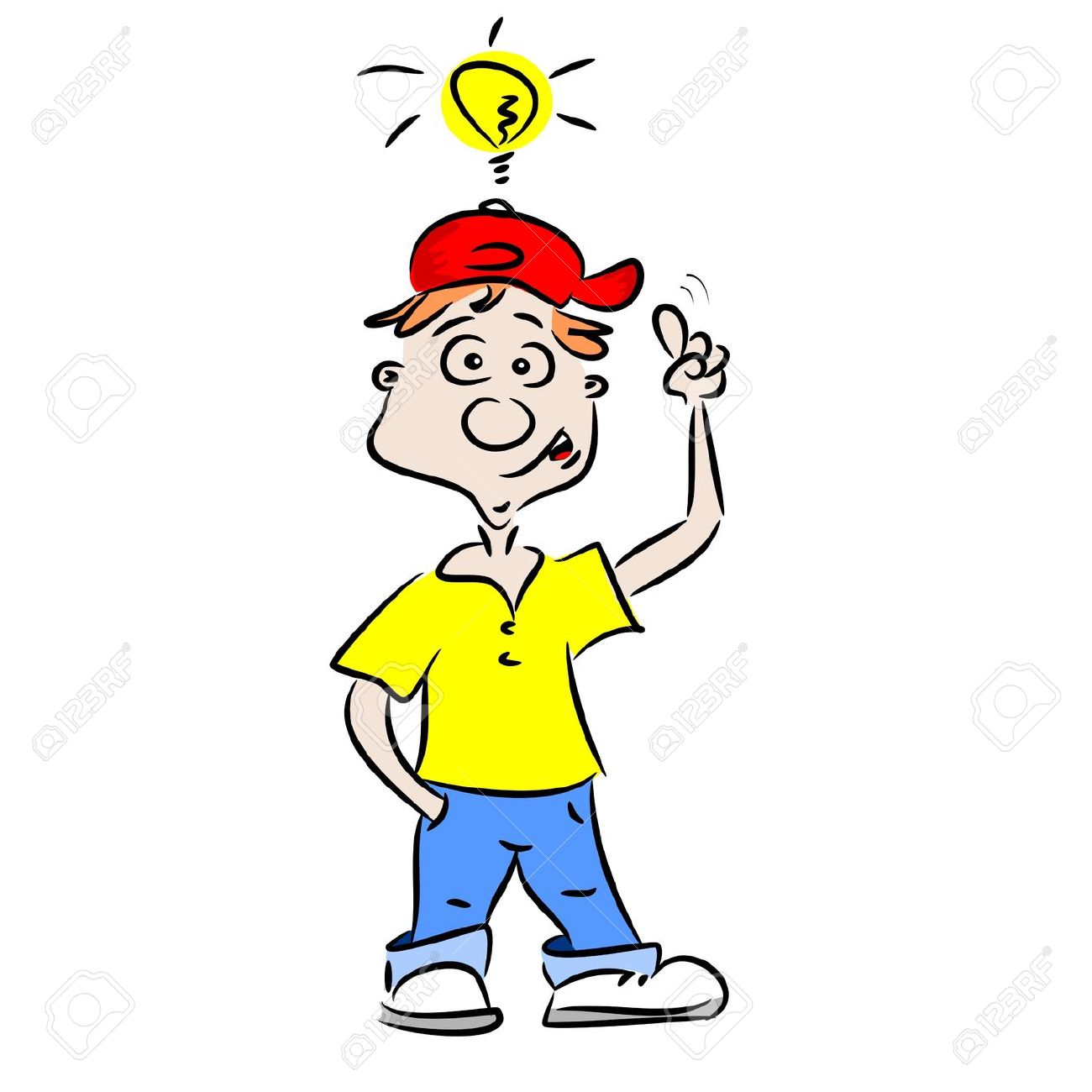 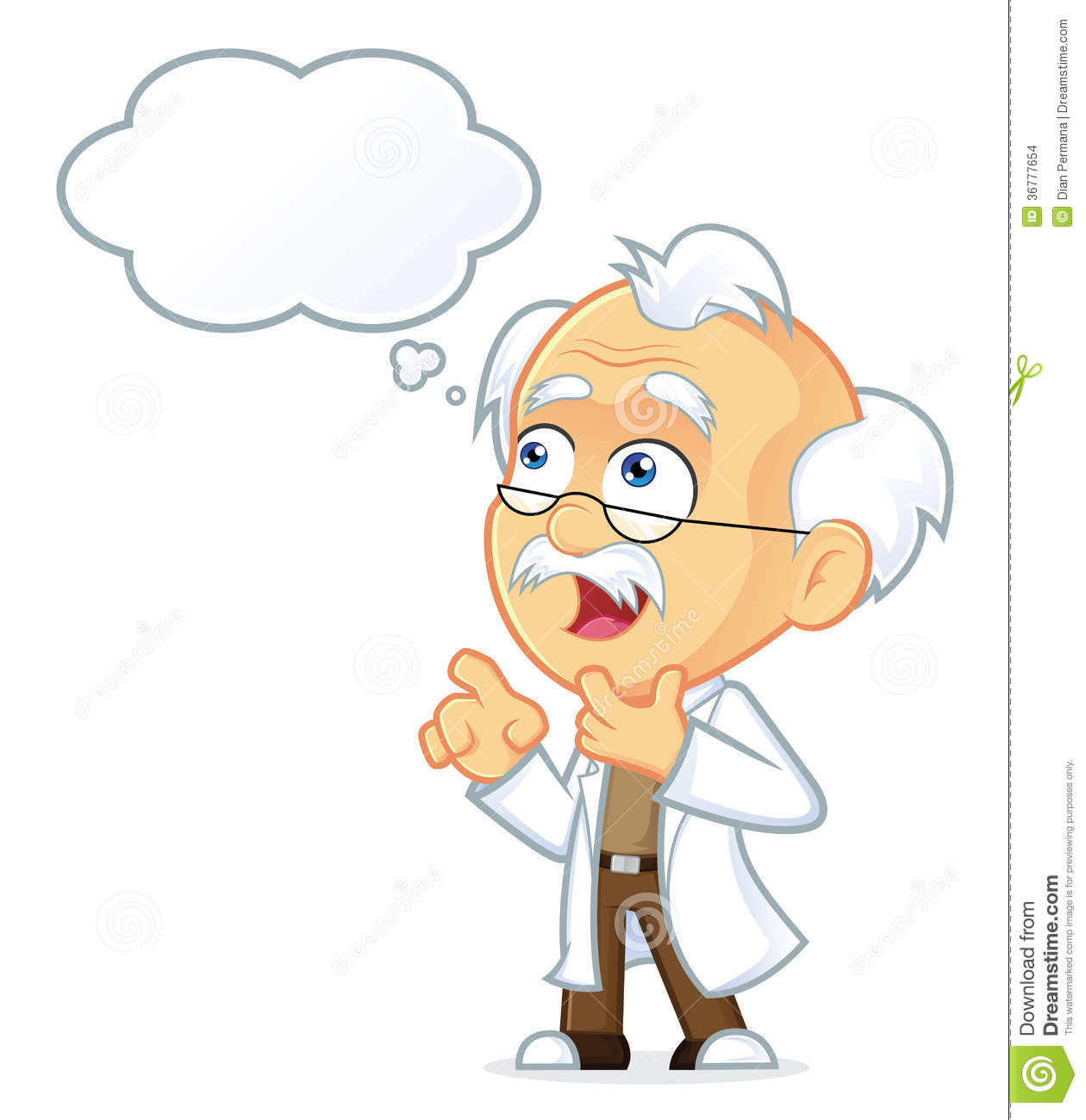 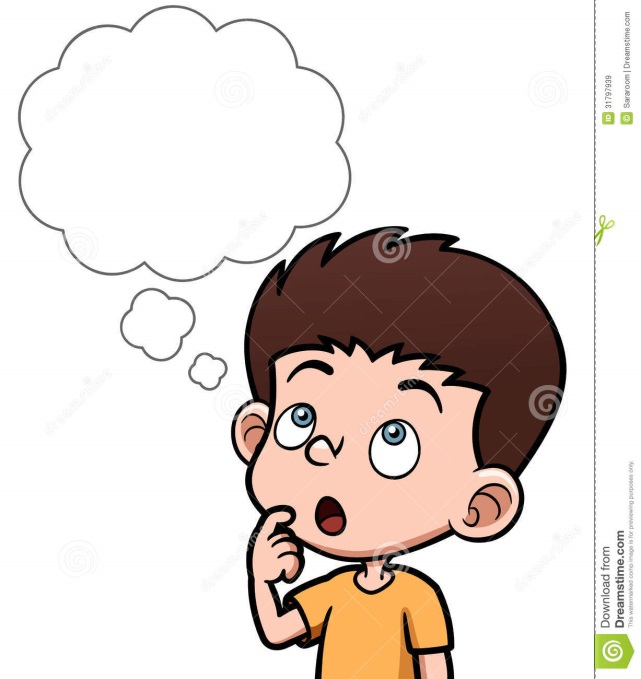 BÀI 15
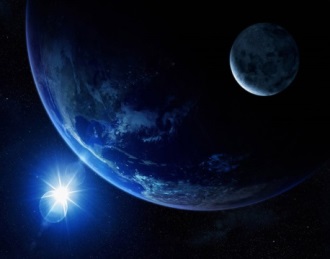 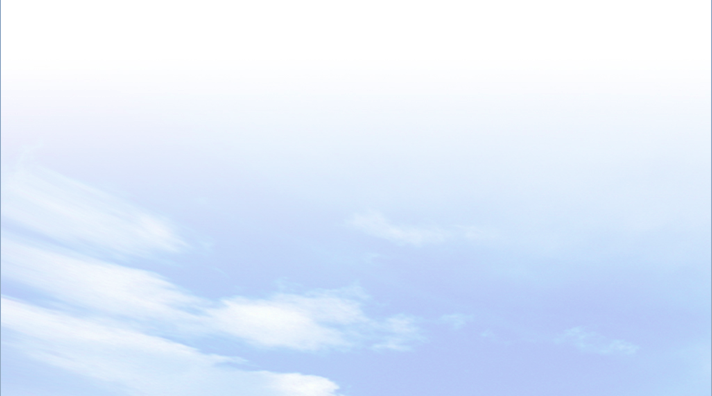 I
Phân tích biểu đồ nhiệt độ lượng mưa 
Va-len-xi-a
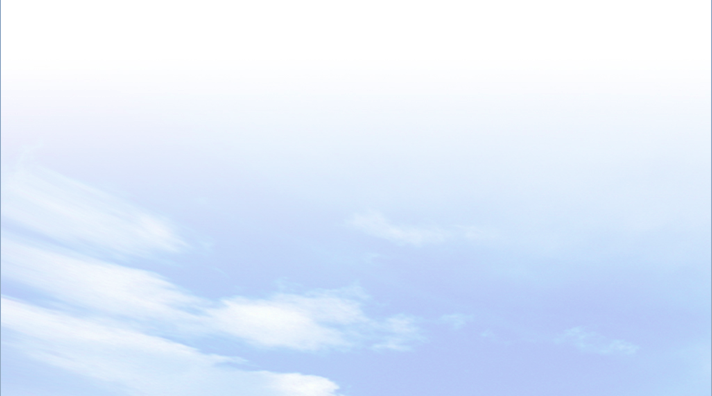 - Va-len-xi-a thuộc khí hậu ôn đới.
- Nguyên nhân: do có nhiệt độ trung bình dao động từ 7-150C,  lượng mưa trung bình năm (1416mm) trong khoảng 500-1500mm.
Quan sát hình 15.1 và kiến thức đã học, em hãy cho biết 
Va-len-xi-a thuộc 
đới khí hậu nào? Vì sao?
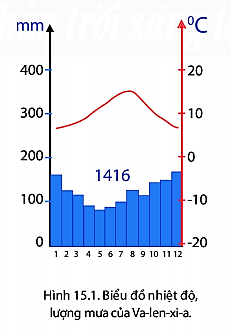 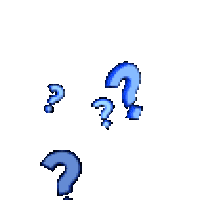 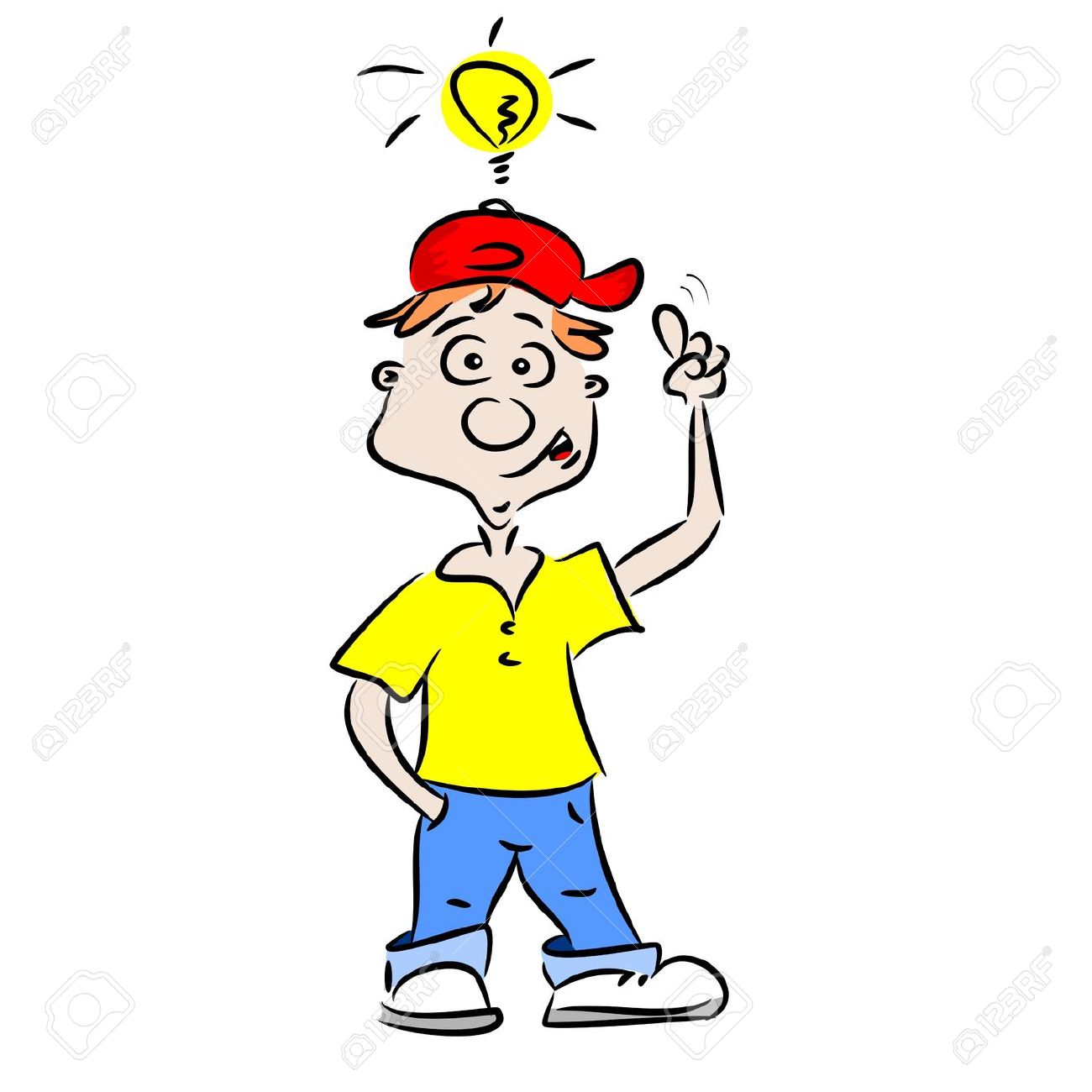 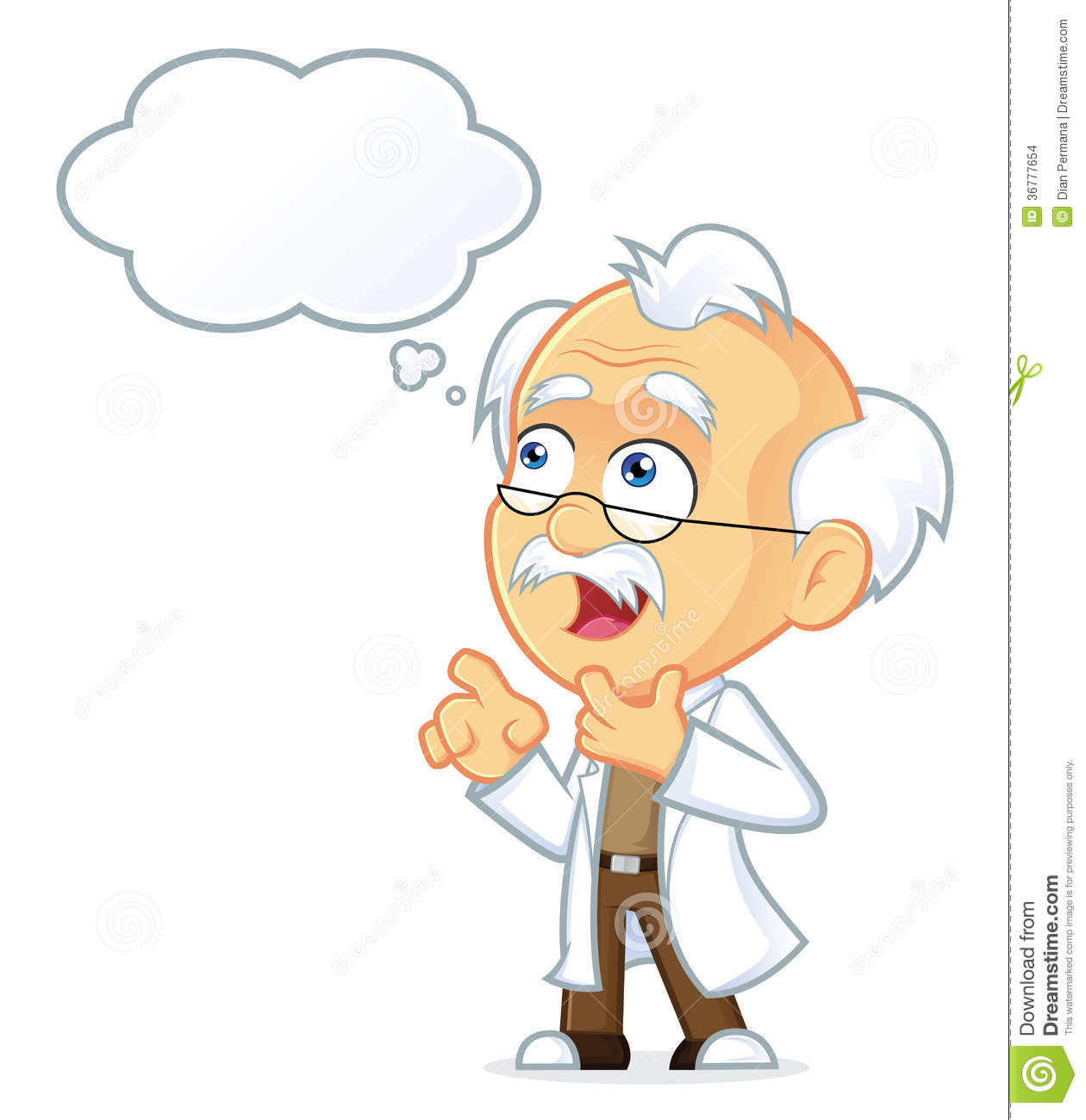 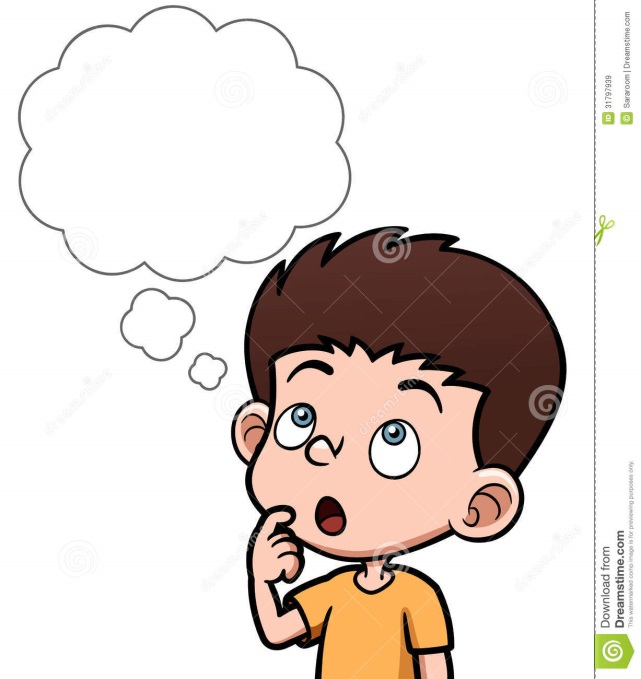 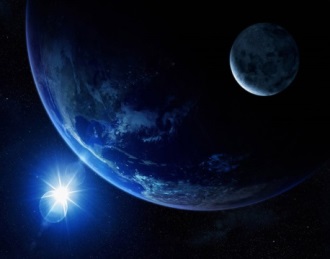 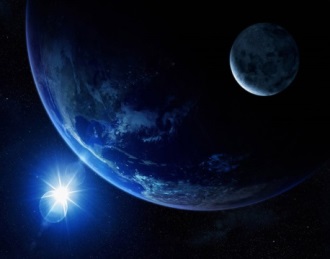 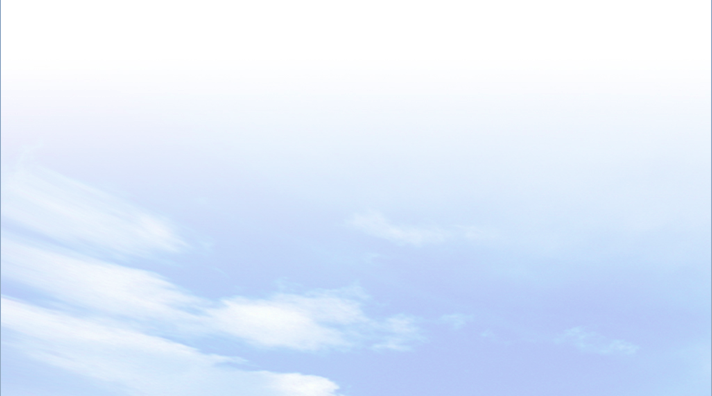 I
BÀI 15
Phân tích biểu đồ nhiệt độ lượng mưa 
Va-len-xi-a
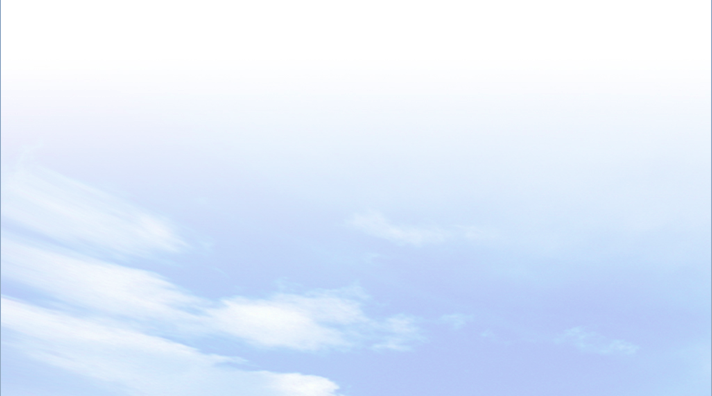 - Nhiệt độ trung bình tháng cao nhất khoảng 150C, tháng thấp nhất khoảng 70C.
- Chênh lệch nhiệt độ giữa tháng cao nhất và thấp nhất khoảng 80C.
- Các tháng có lượng mưa trên 100mm: 1, 2, 3, 8, 9, 10, 11,12.
- Va-len-xi-a thuộc khí hậu ôn đới do có nhiệt độ trung bình dao động từ 7-150C,  lượng mưa trung bình năm (1416mm) trong khoảng 500-1500mm.
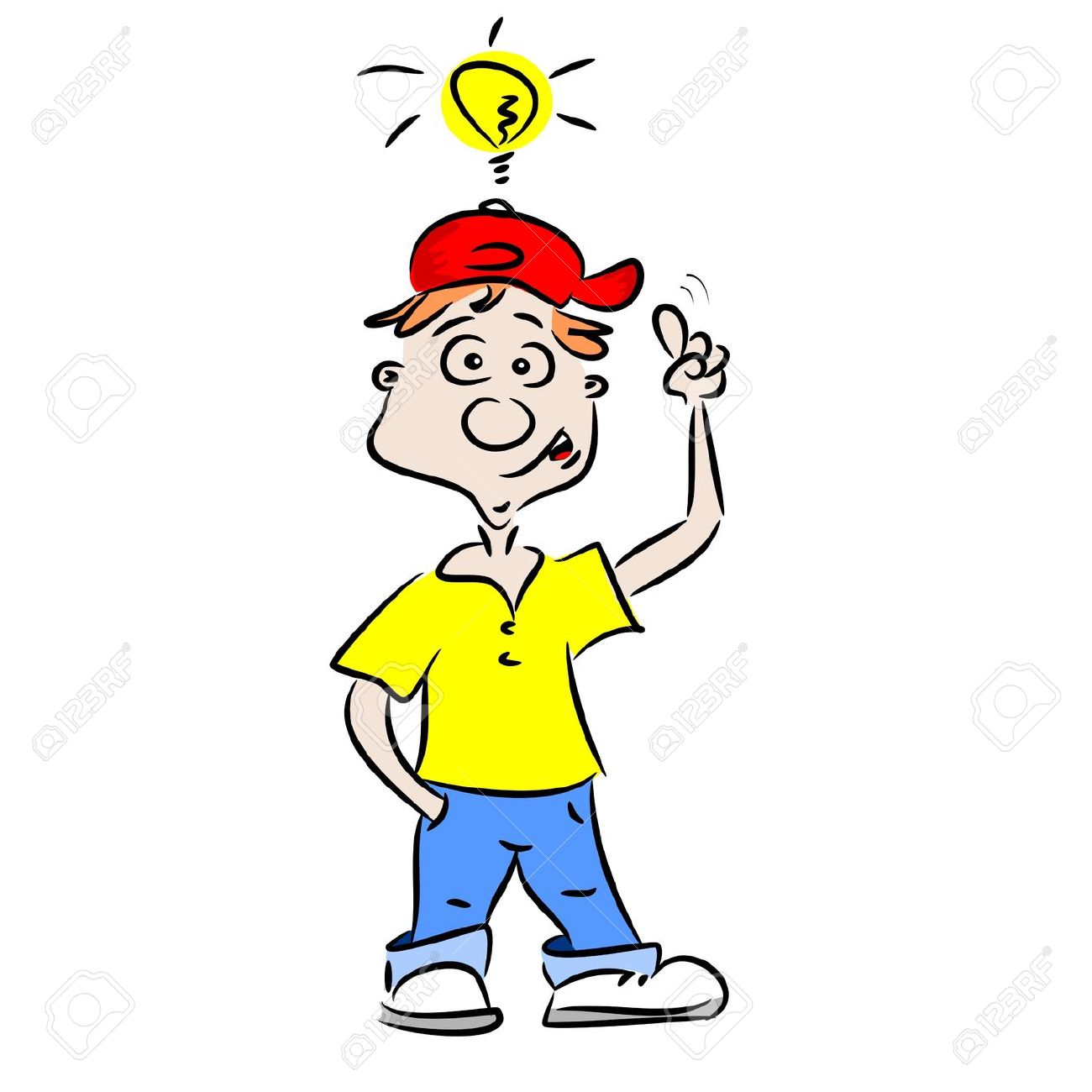 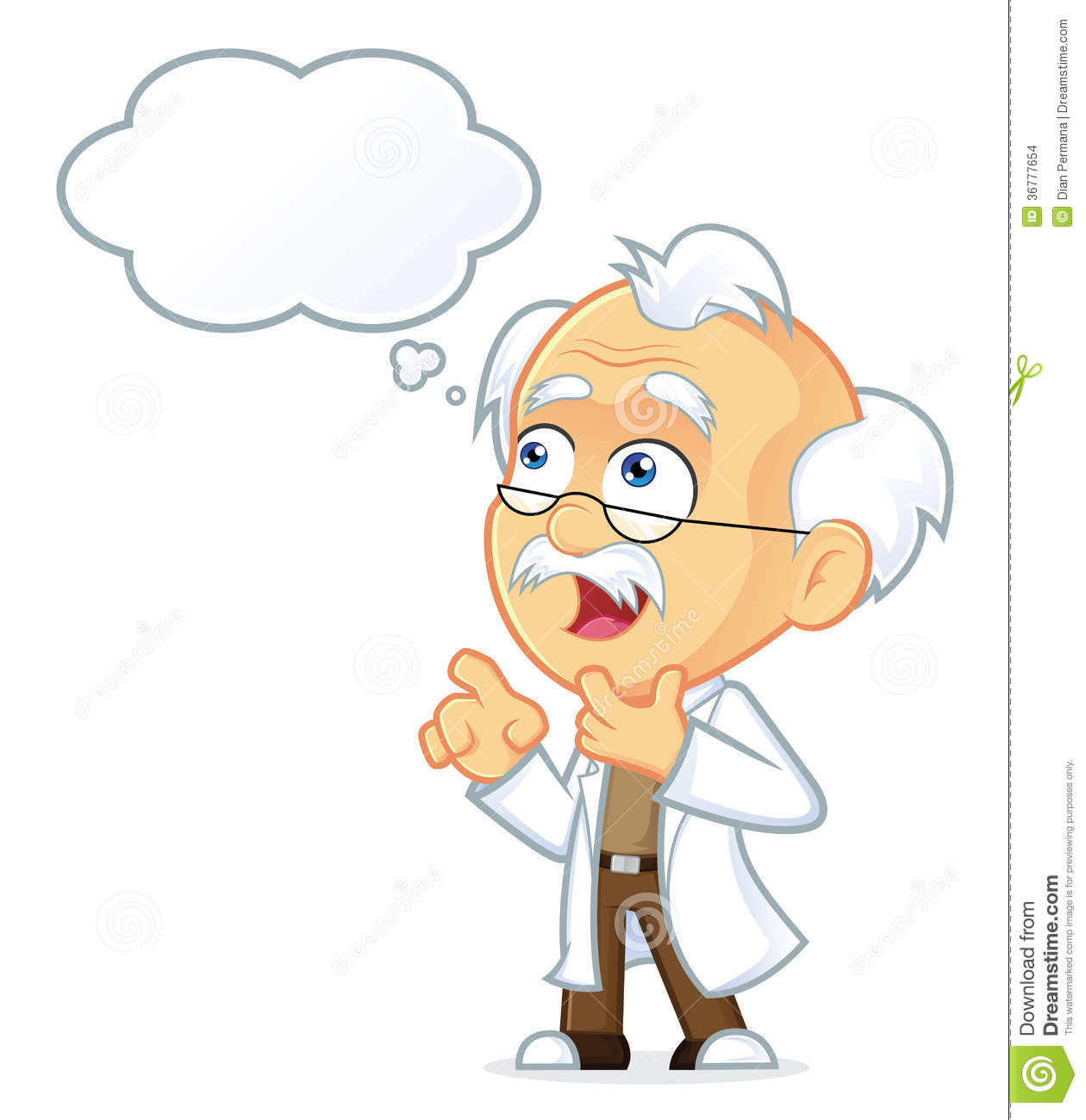 BÀI 15
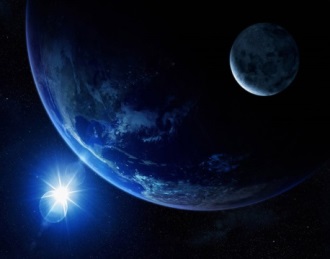 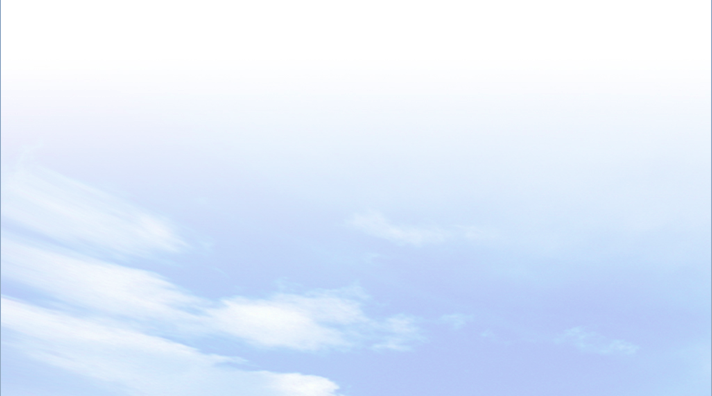 II
So sánh đặc điểm nhiệt độ lượng mưa của 
Môn-trê-an và Hà Nội
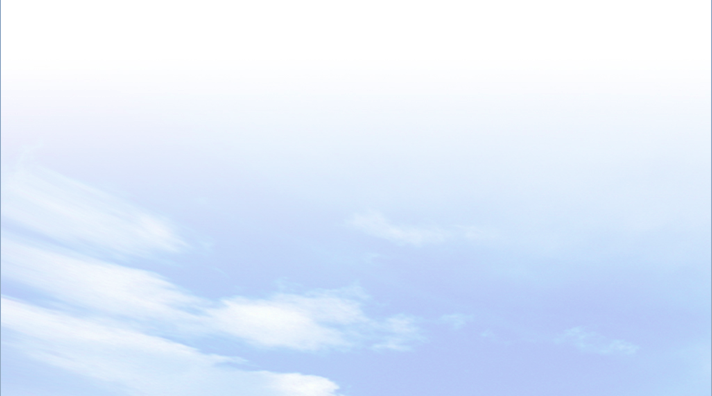 Quan sát hình 15.2, em hãy So sánh đặc điểm nhiệt độ của Môn-trê-an 
và Hà Nội.
- Môn-trê-an có nhiệt độ tháng cao nhất thấp hơn Hà Nội: 300C > 230C.
- Môn-trê-an có nhiệt độ tháng thấp nhất thấp hơn Hà Nội: 160C > -90C
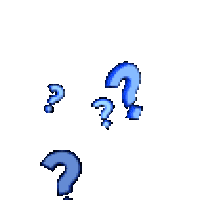 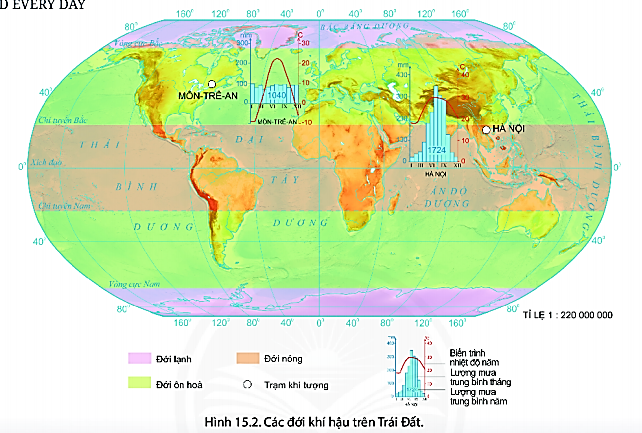 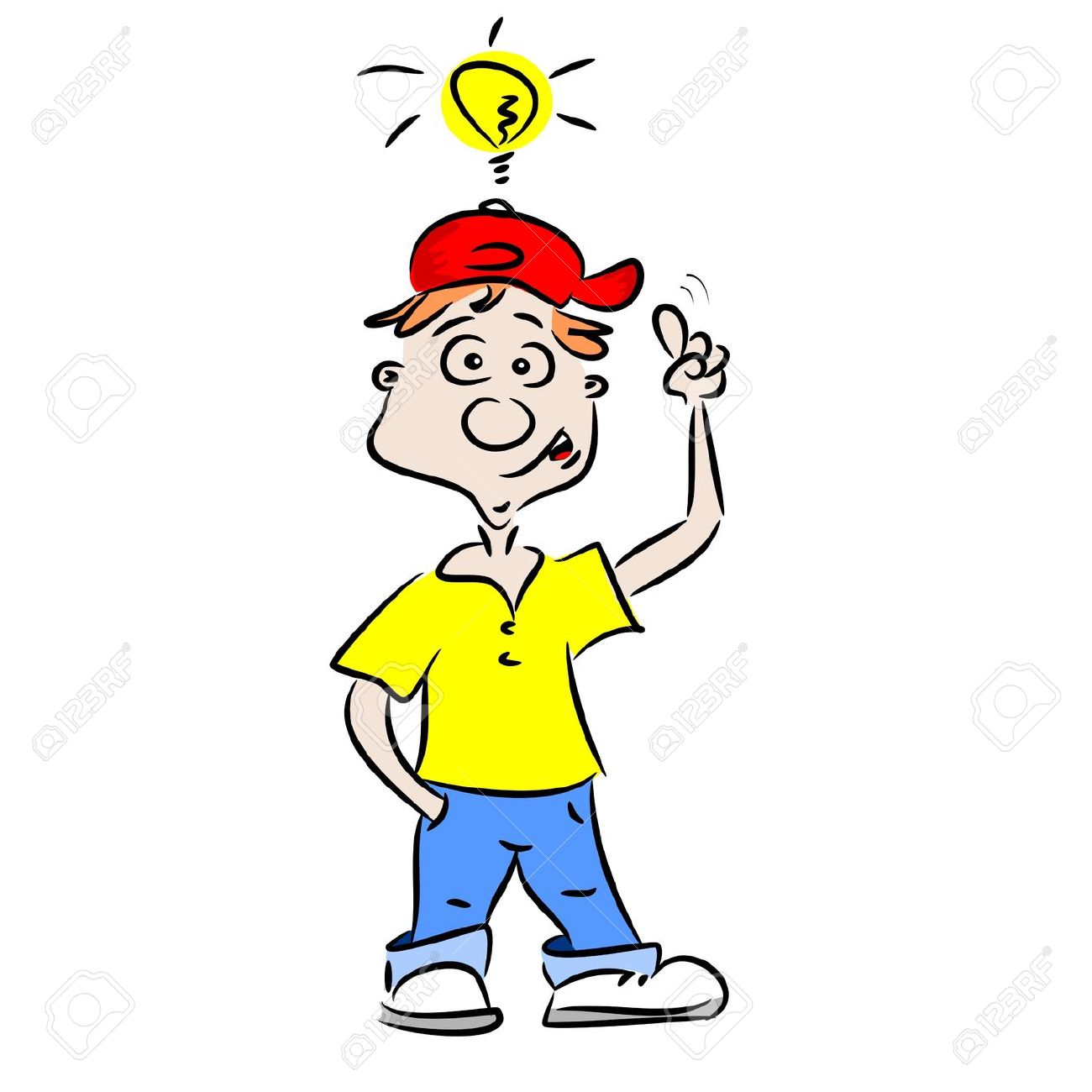 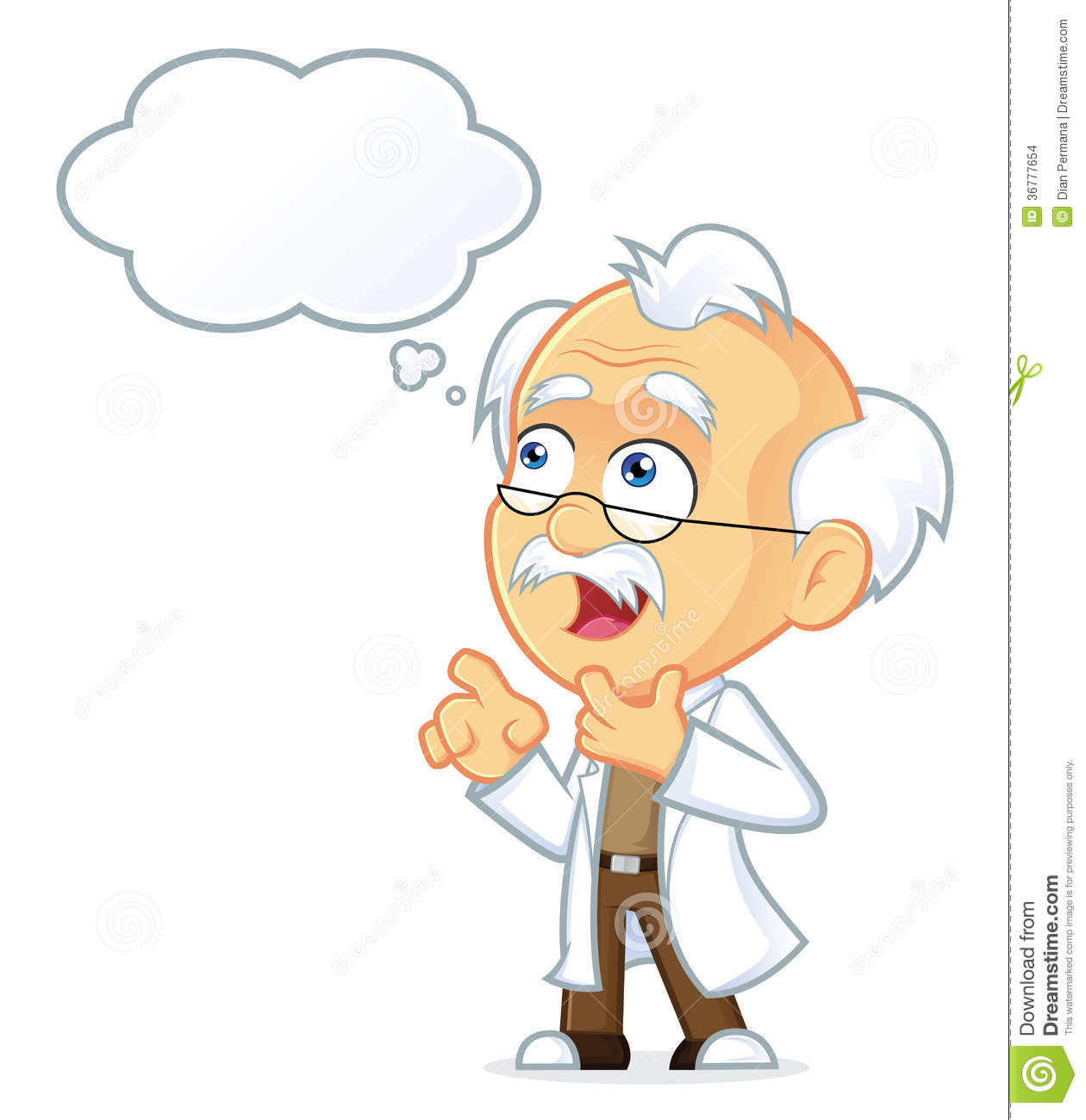 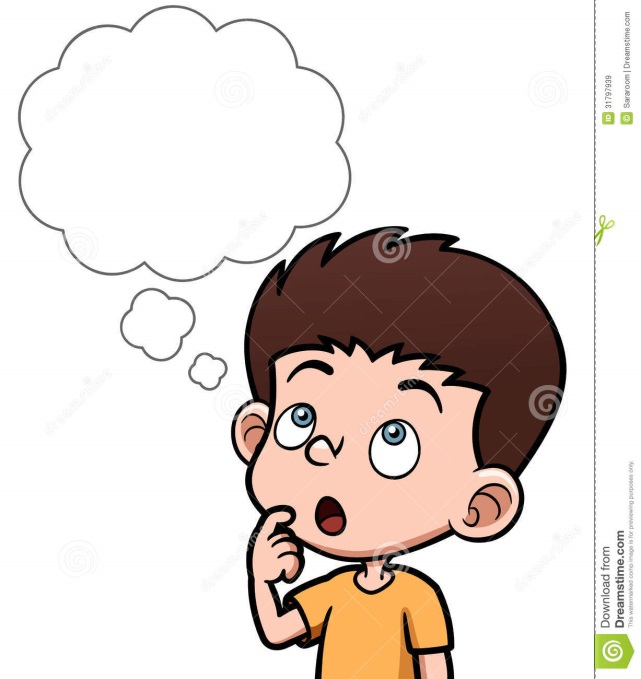 BÀI 15
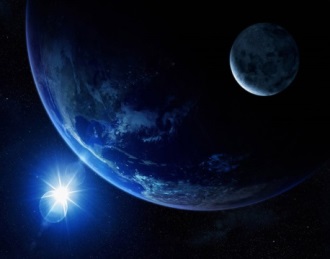 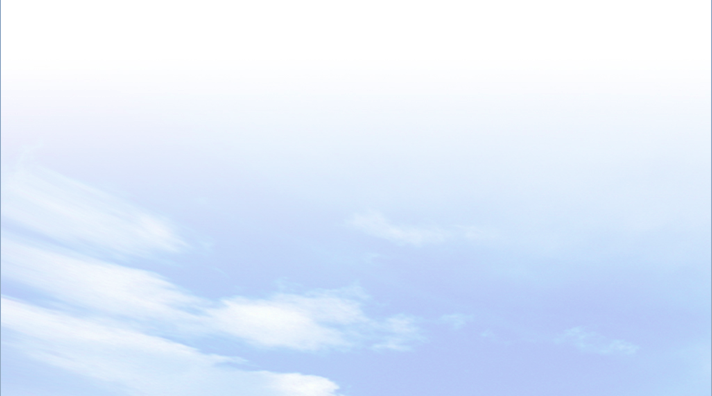 II
So sánh đặc điểm nhiệt độ lượng mưa của 
Môn-trê-an và Hà Nội
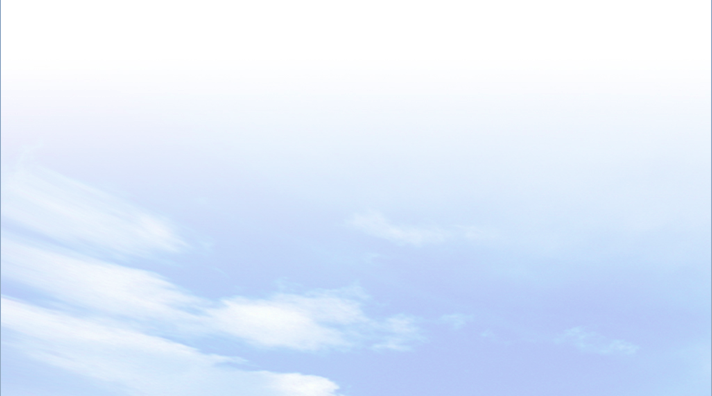 Quan sát hình 15.2, em hãy So sánh đặc điểm lượng mưa của Môn-trê-an 
và Hà Nội.
Môn-trê-an có lượng mưa trung bình năm thấp hơn Hà Nội: 1004mm < 1724mm.
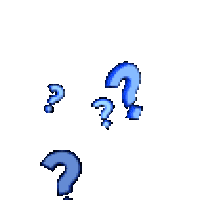 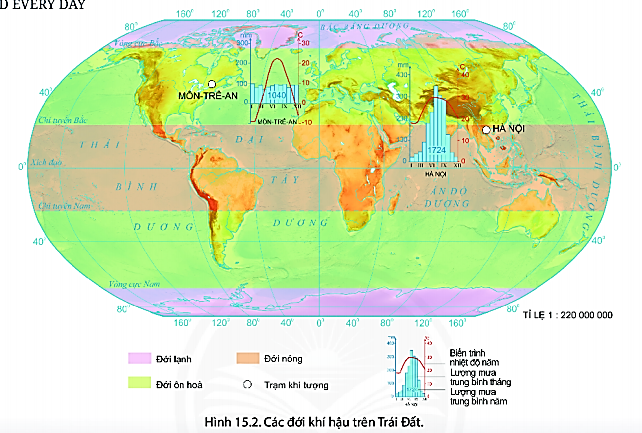 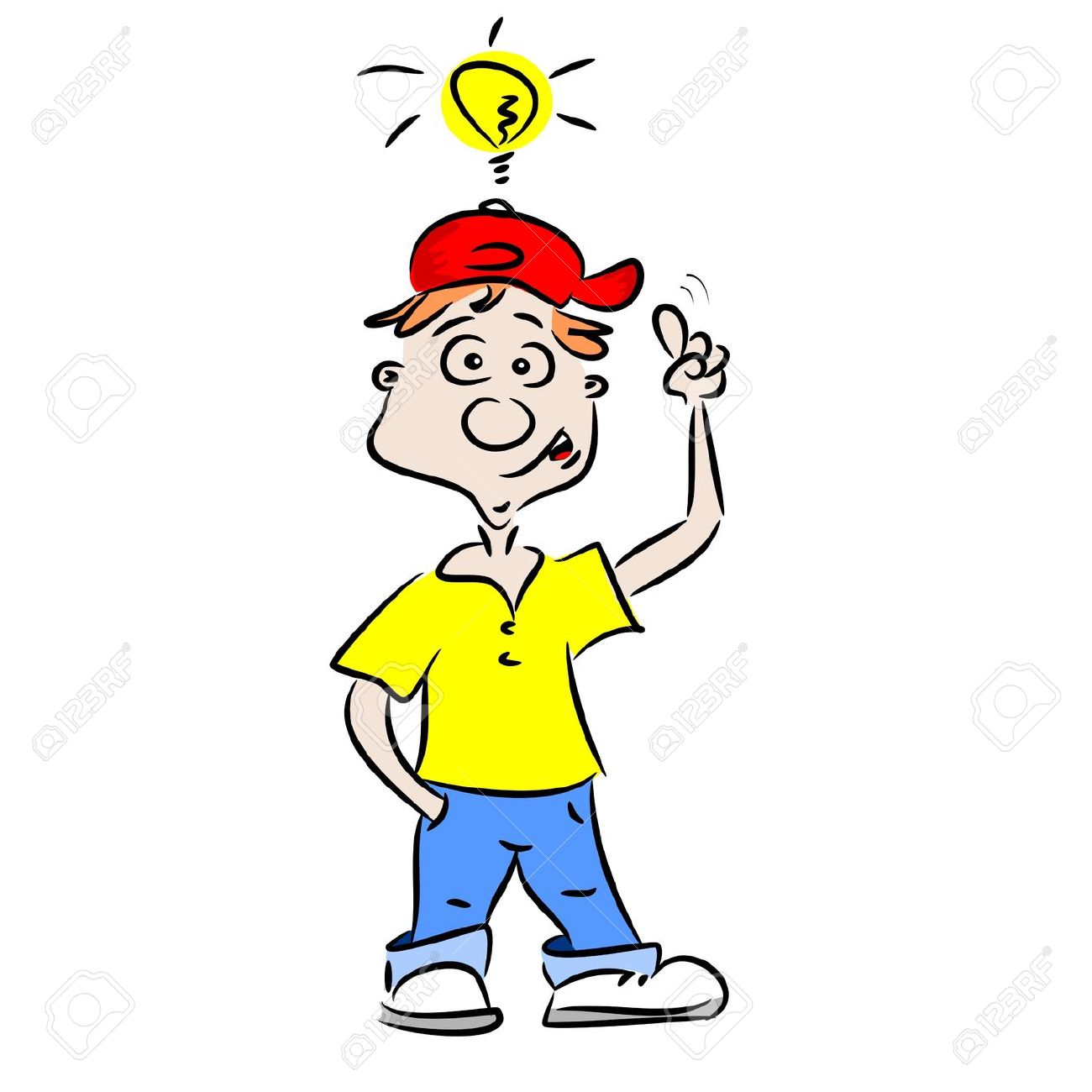 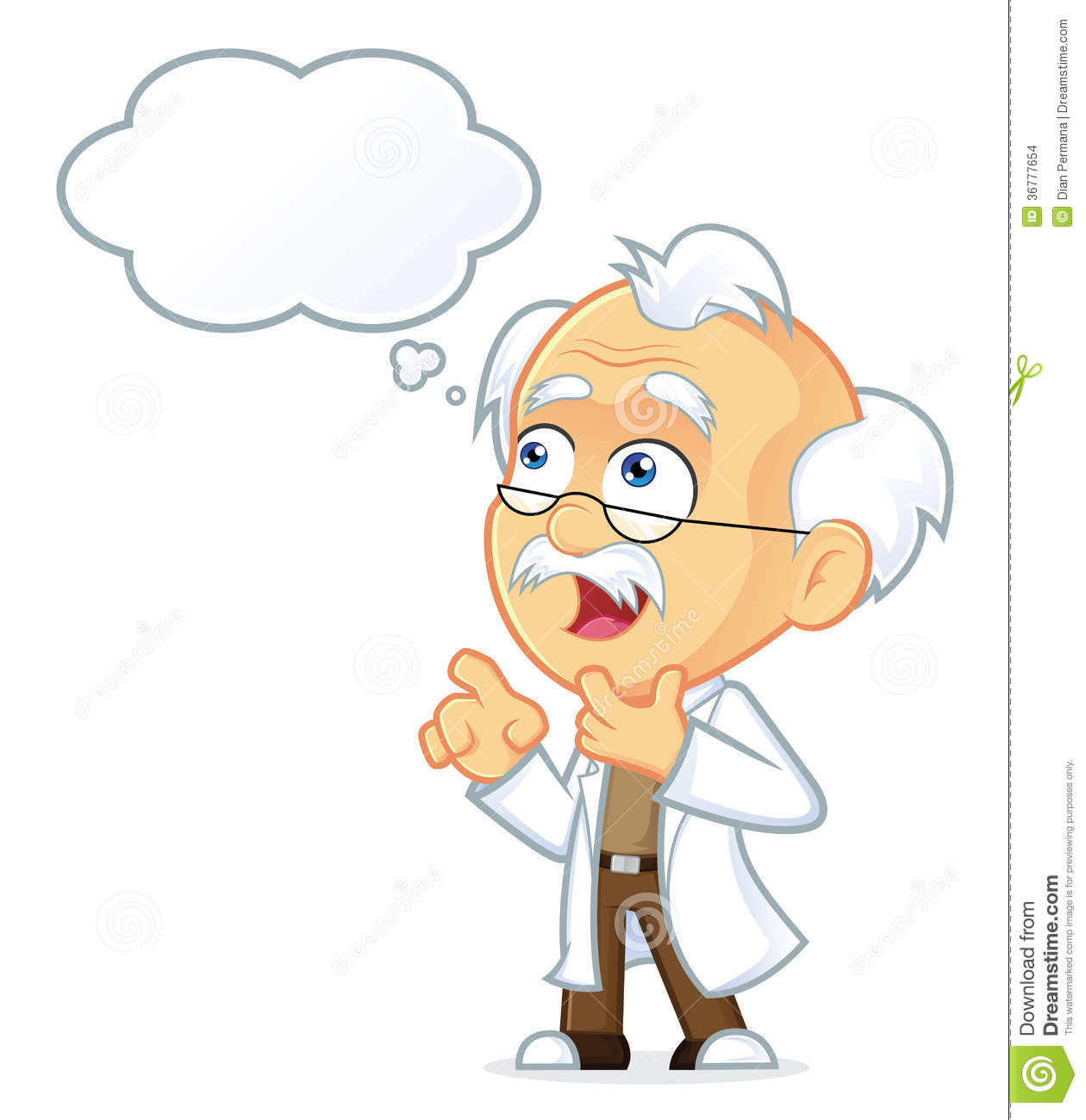 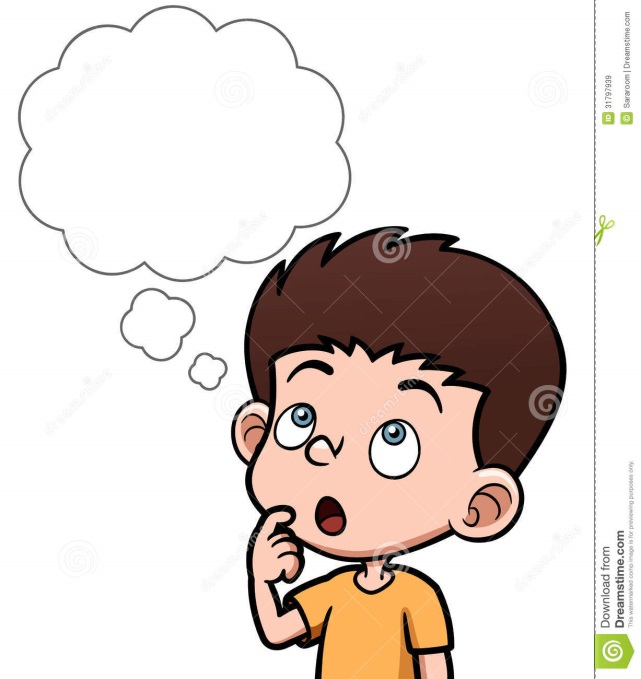 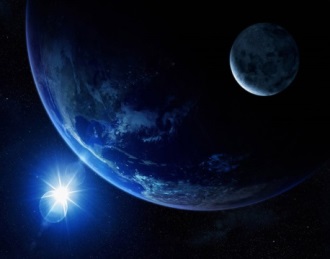 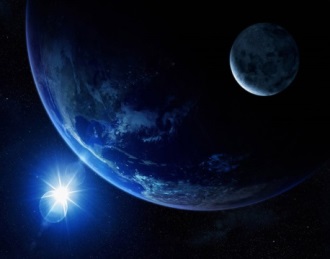 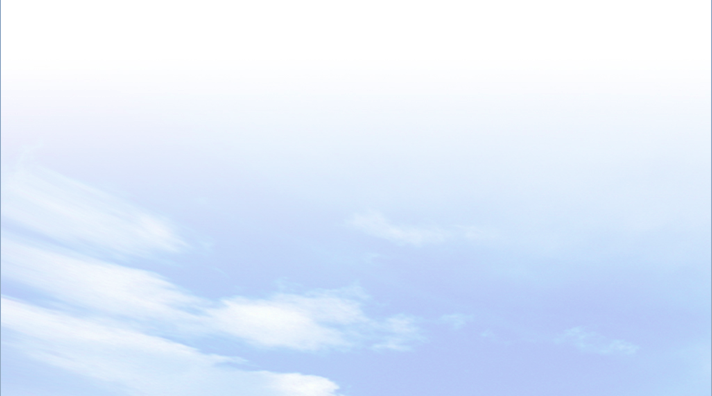 II
BÀI 15
So sánh đặc điểm nhiệt độ lượng mưa của
Môn-trê-an và Hà Nội
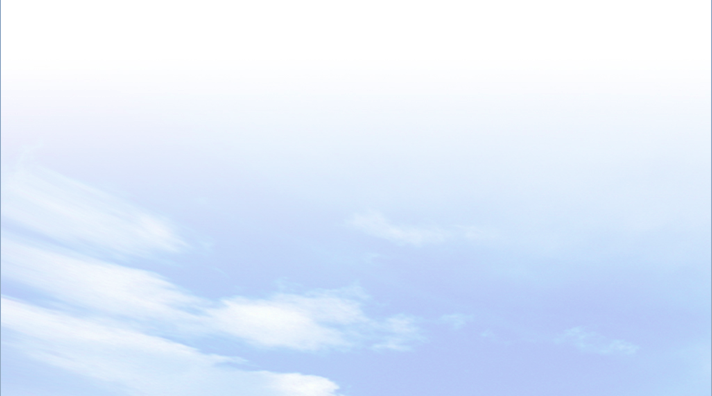 - Môn-trê-an có nhiệt độ tháng cao nhất, thấp nhất đều thấp hơn Hà Nội.
- Môn-trê-an có lượng mưa trung bình năm thấp hơn Hà Nội.
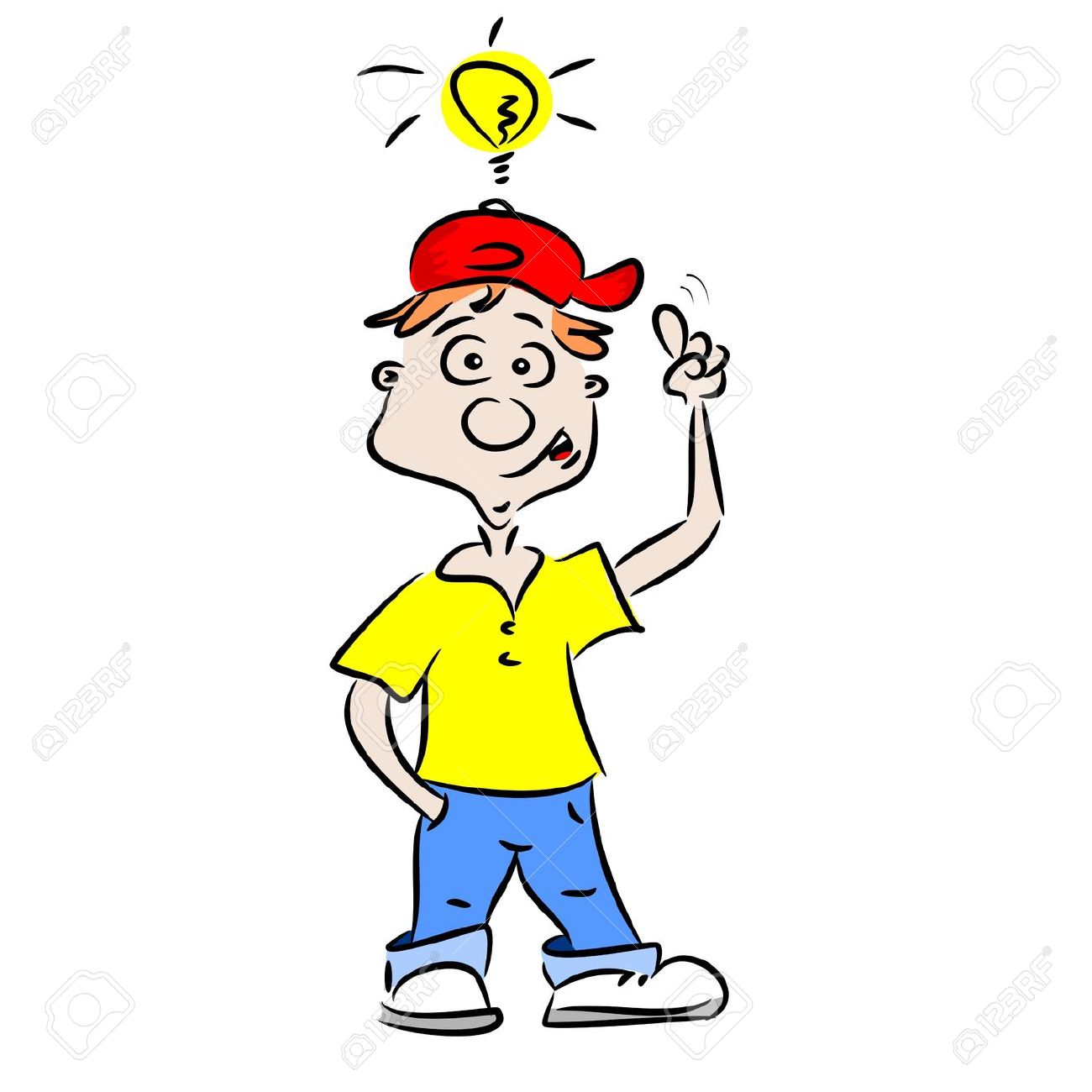 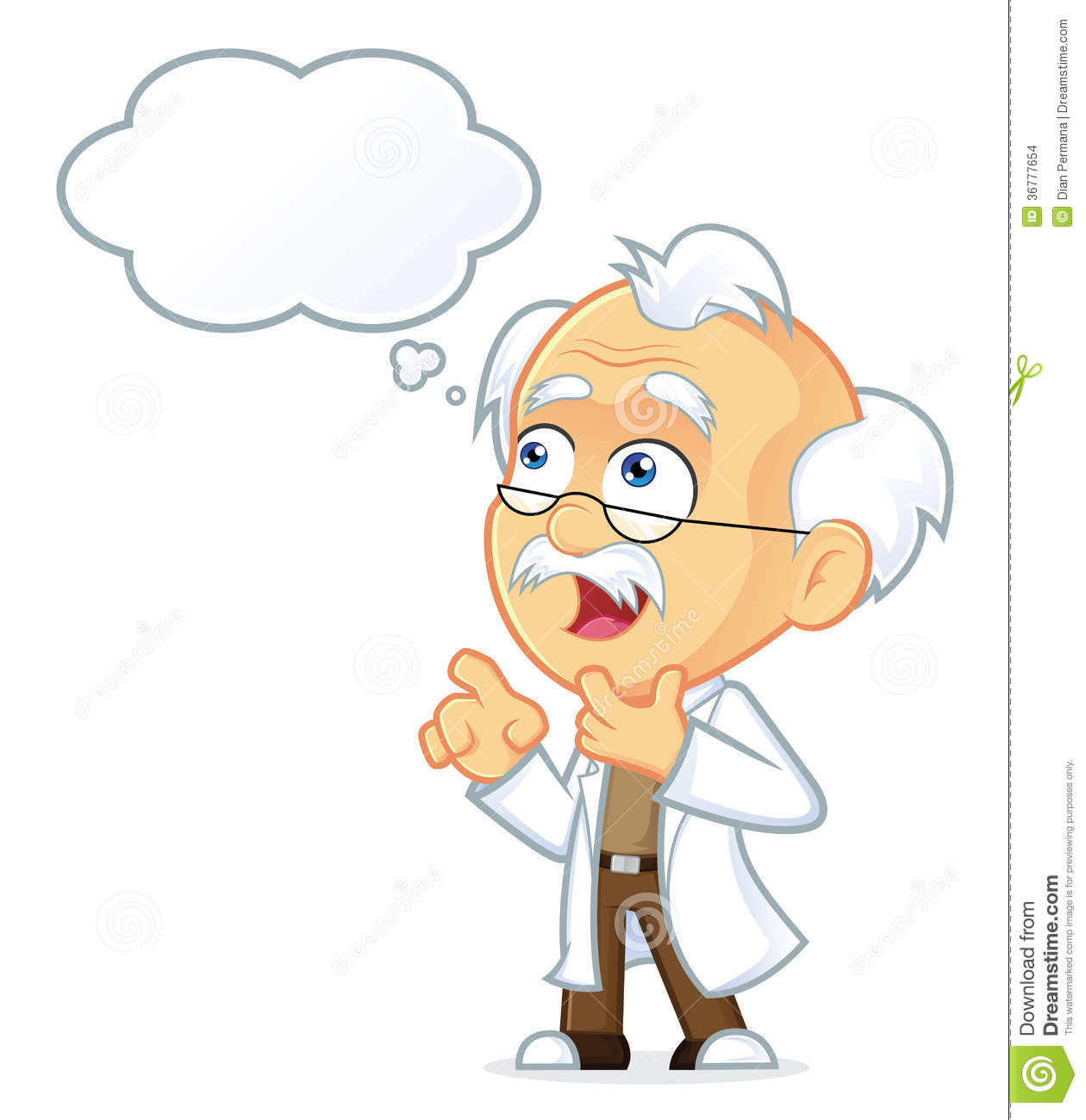 BÀI 15
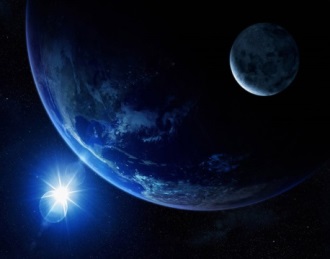 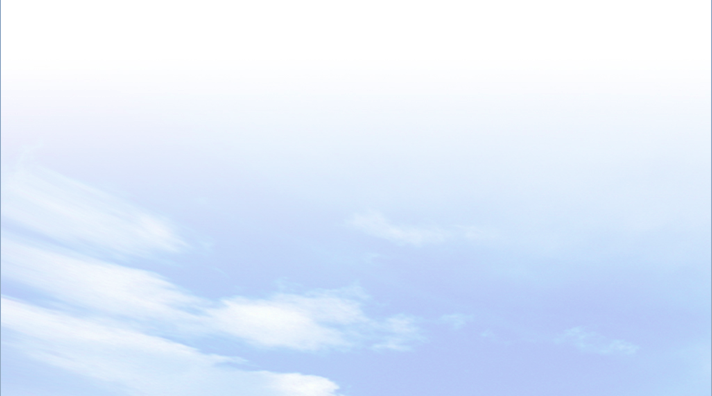 III
Luyện tập và vận dụng
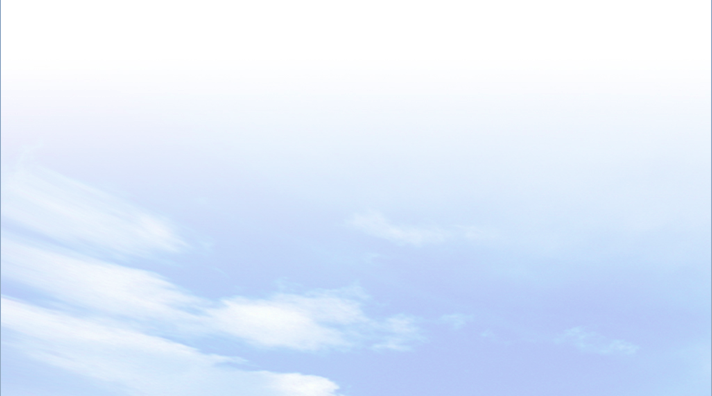 1. Luyện tập
Câu 1. Tháng có nhiệt độ thấp nhất là:
A. tháng 1	                     C. tháng 11
B. tháng 2                                 D. tháng 12

Câu 2. Tháng có nhiệt độ cao nhất là:
A. tháng 3	                     C. tháng 5
B. tháng 4                                 D. tháng 6

Câu 3. Tháng có lượng mưa thấp nhất là: 
A. tháng 1	                     C. tháng 11
B. tháng 2                                 D. tháng 12

Câu 4. Tháng có lượng mưa cao nhất là: 
A. tháng 7	                     C. tháng 9
B. tháng 8                                 D. tháng 10
Dựa vào biểu đồ dưới đây  hãy trả lời các câu hỏi sau:
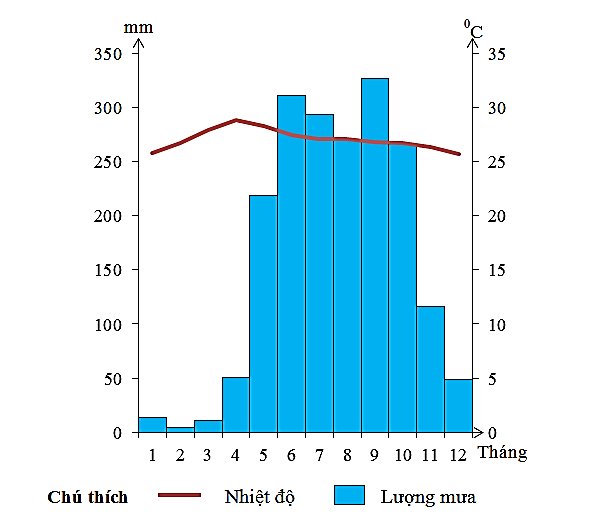 Biểu đồ thể hiện nhiệt độ và lượng mưa
 của TPHCM
BÀI 15
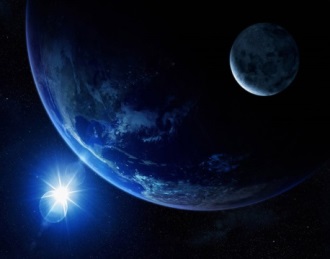 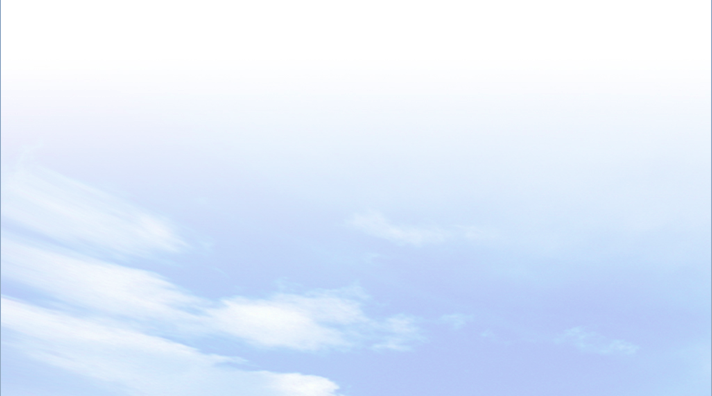 III
Luyện tập và vận dụng
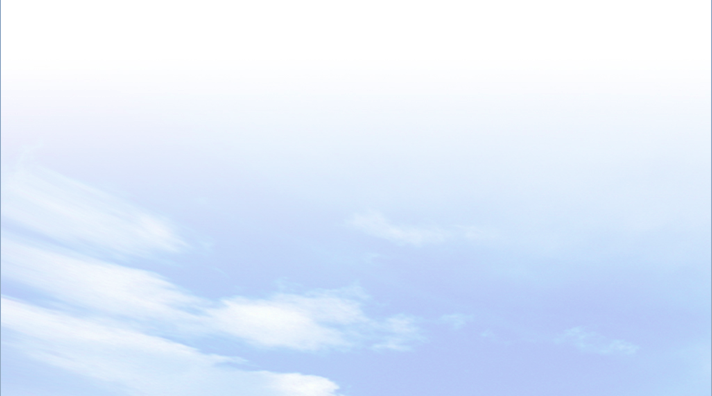 2. Vận dụng
- Nhiệt độ trung bình năm là 23,50C, biên độ nhiệt năm là 12,50C. 
- Hà Nội thuộc đới khí hậu nhiệt đới do có nhiệt độ trung bình năm cao trên 200C.
Dựa vào bảng số liệu dưới đây, hãy tính nhiệt độ trung bình năm, biên độ nhiệt năm của Hà Nội.Hà Nội thuộc đới khí hậu nào? Vì sao?
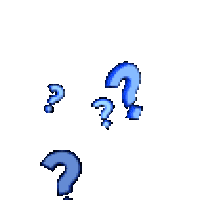 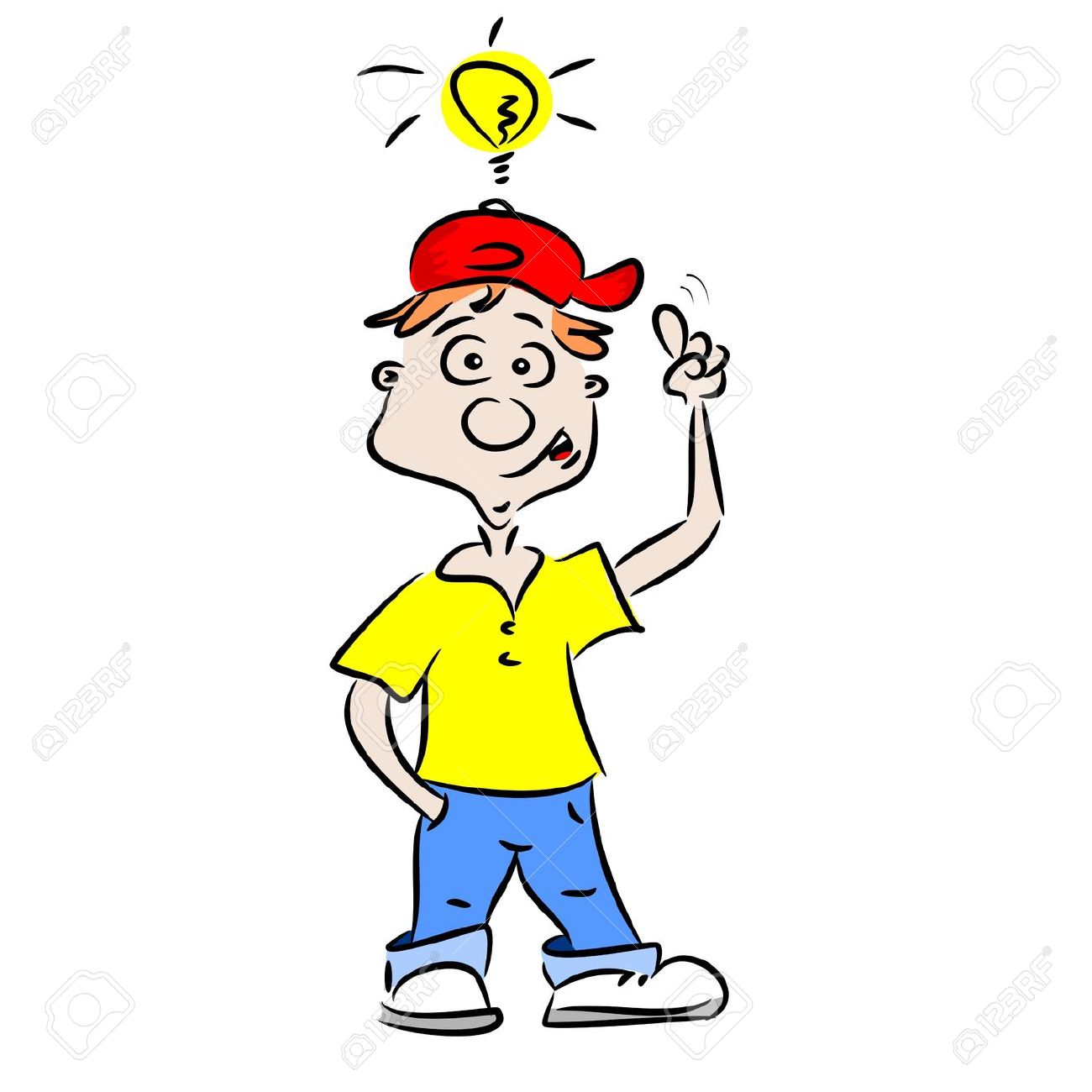 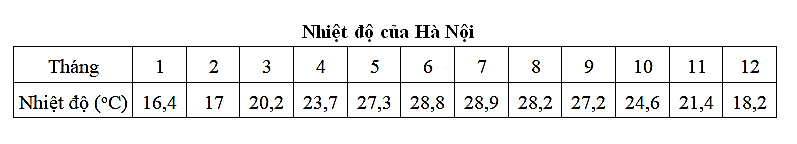 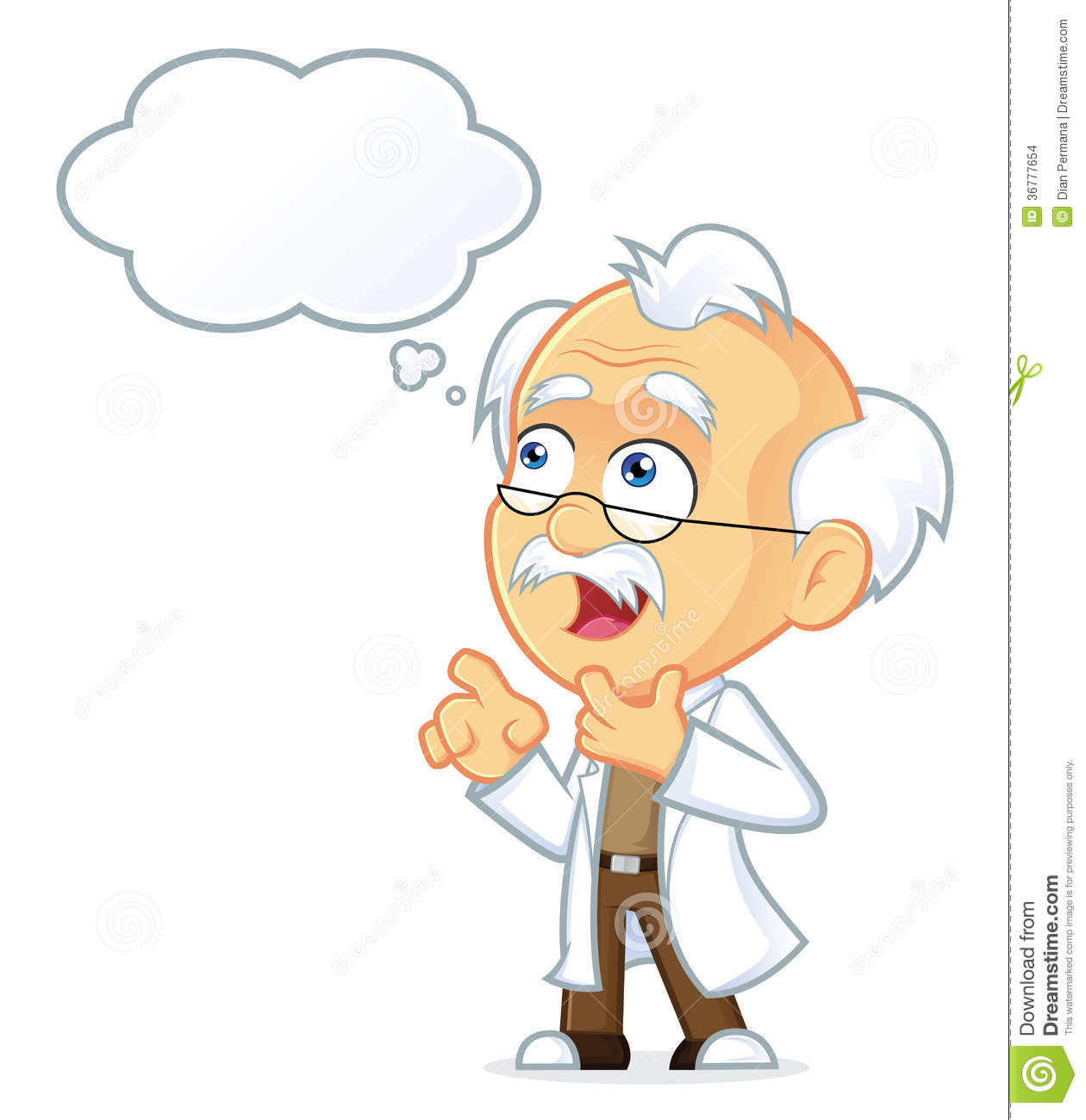 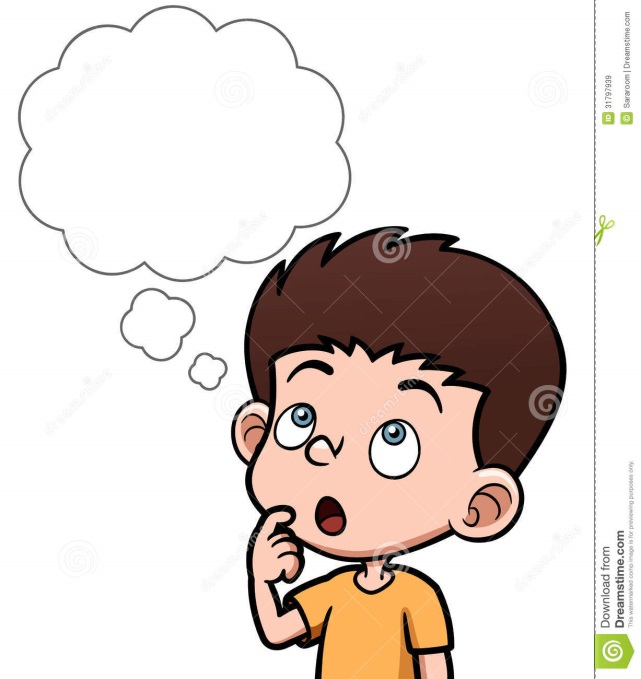